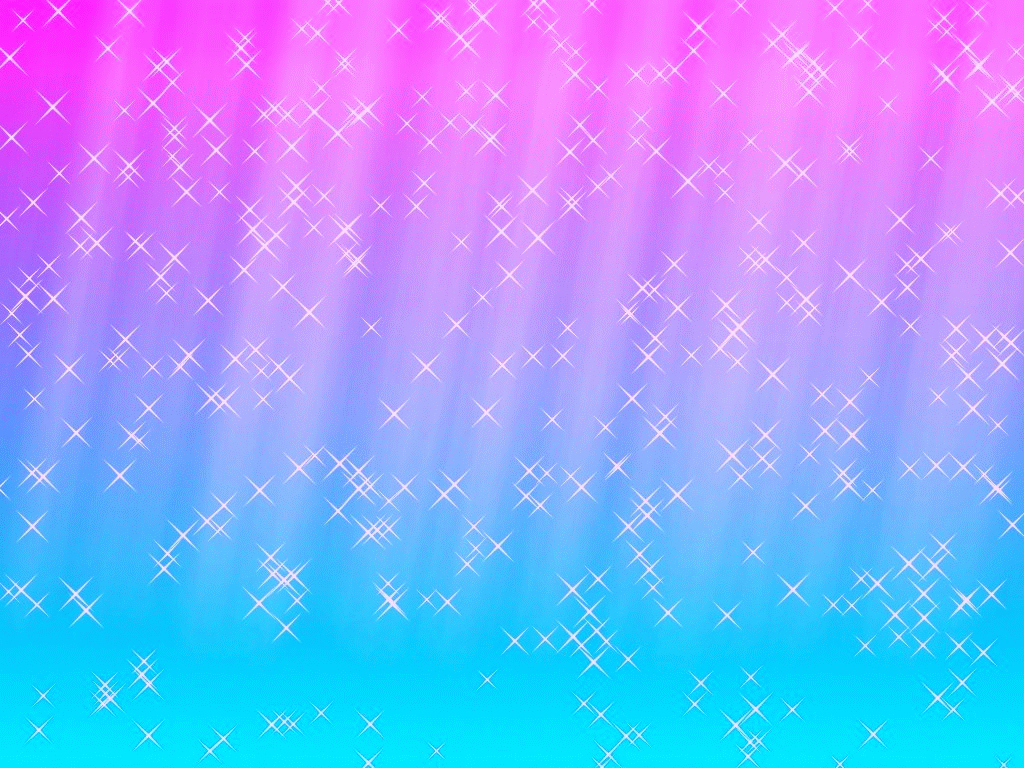 Муниципальное бюджетное 
дошкольное образовательное учреждение 
детский сад с. Грабово
ул. Западная поляна 10
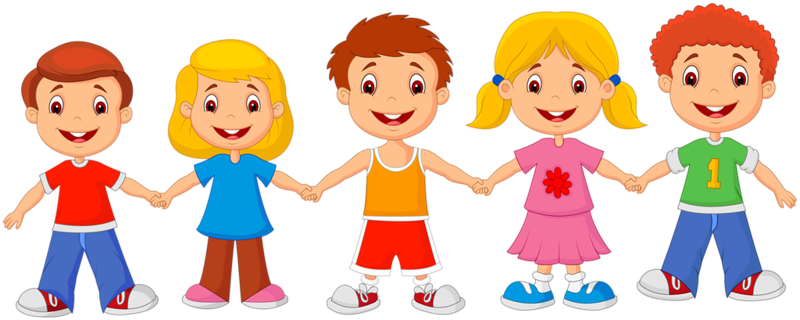 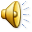 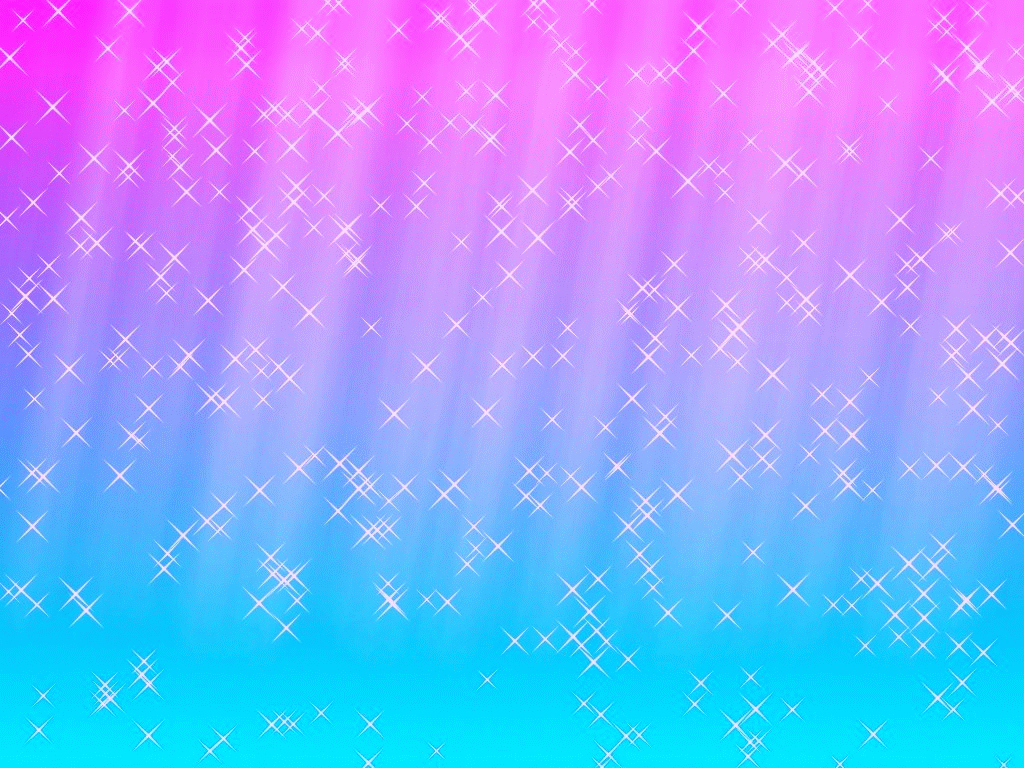 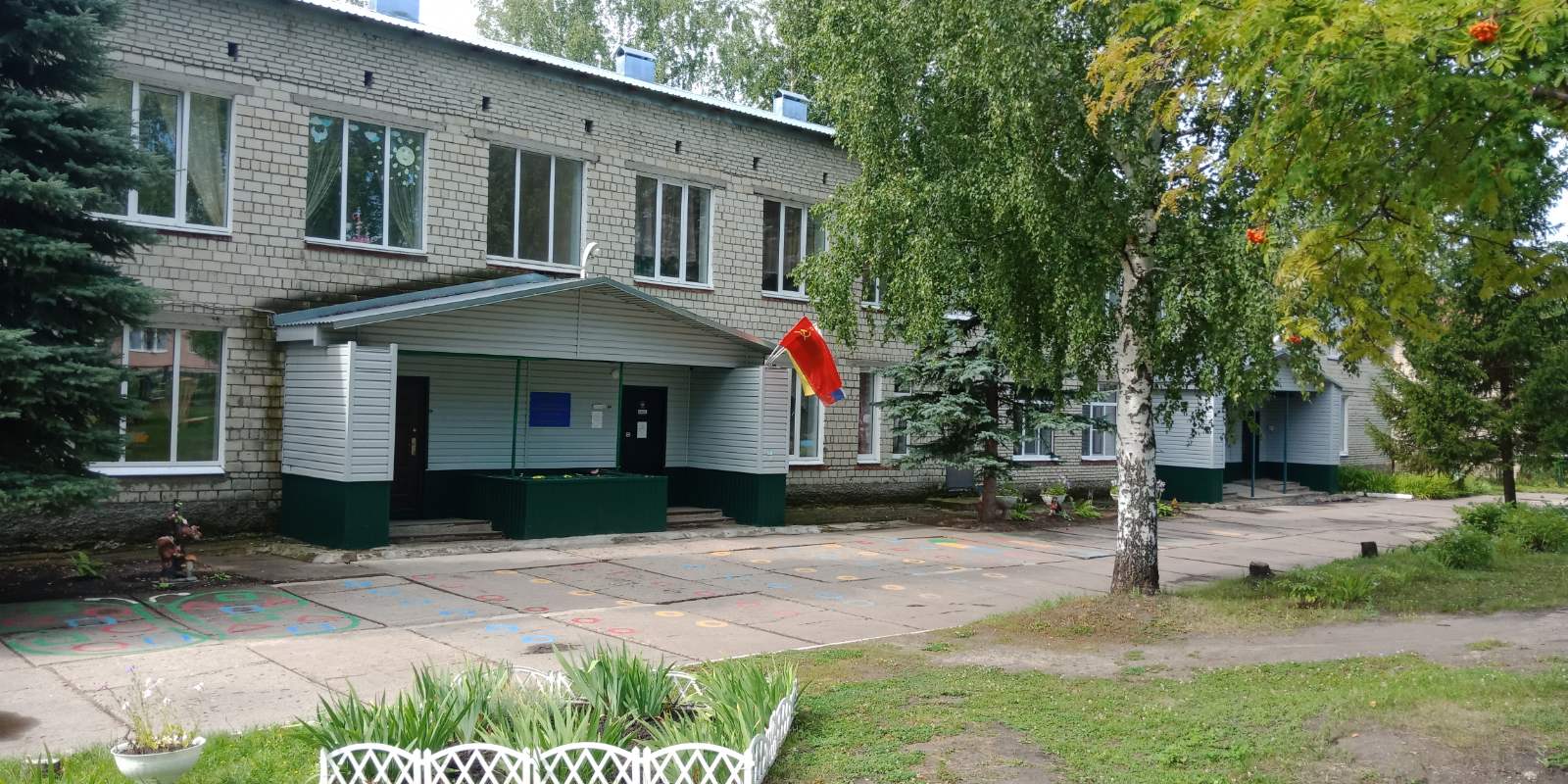 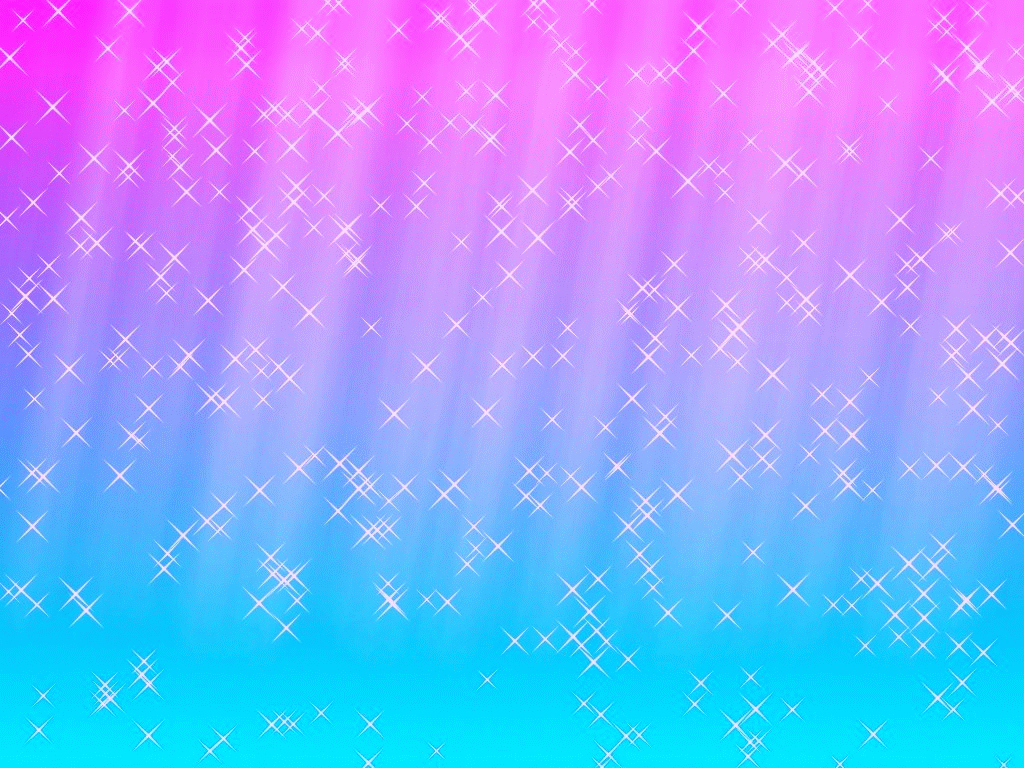 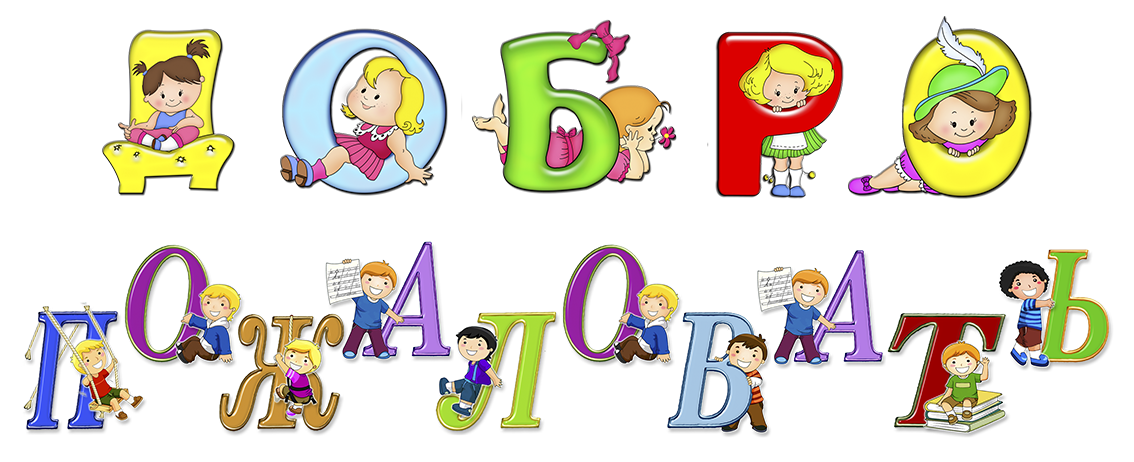 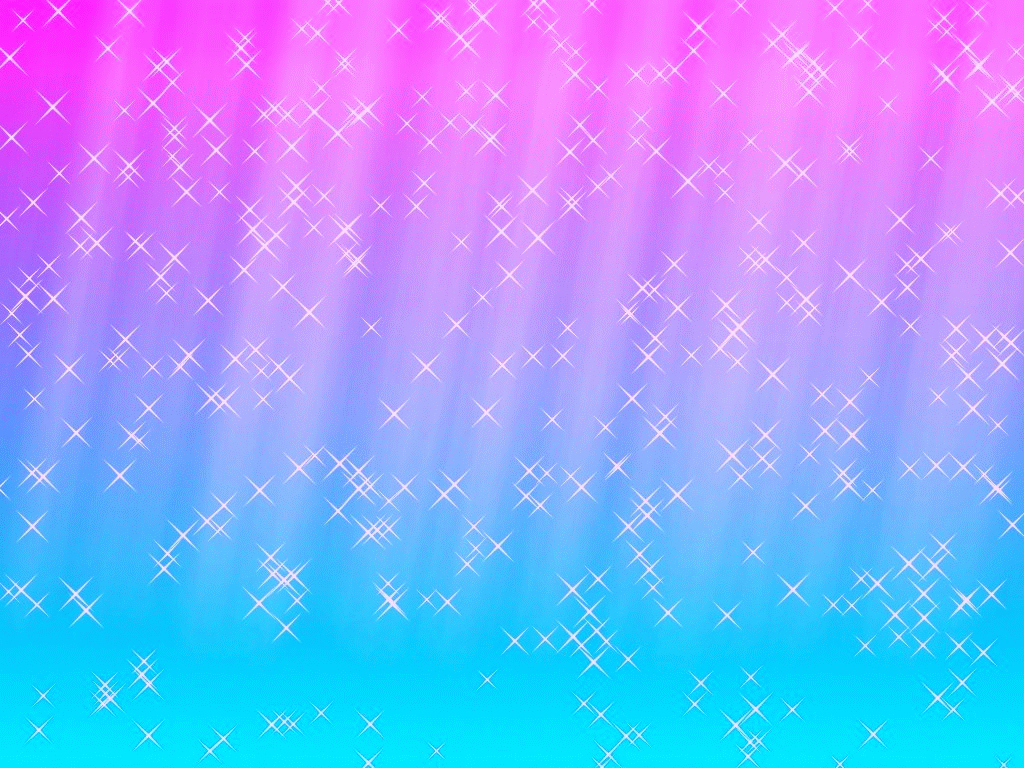 Цель дошкольного образования –
 создание благоприятных условий 
для полноценного проживания ребенком 
дошкольного детства
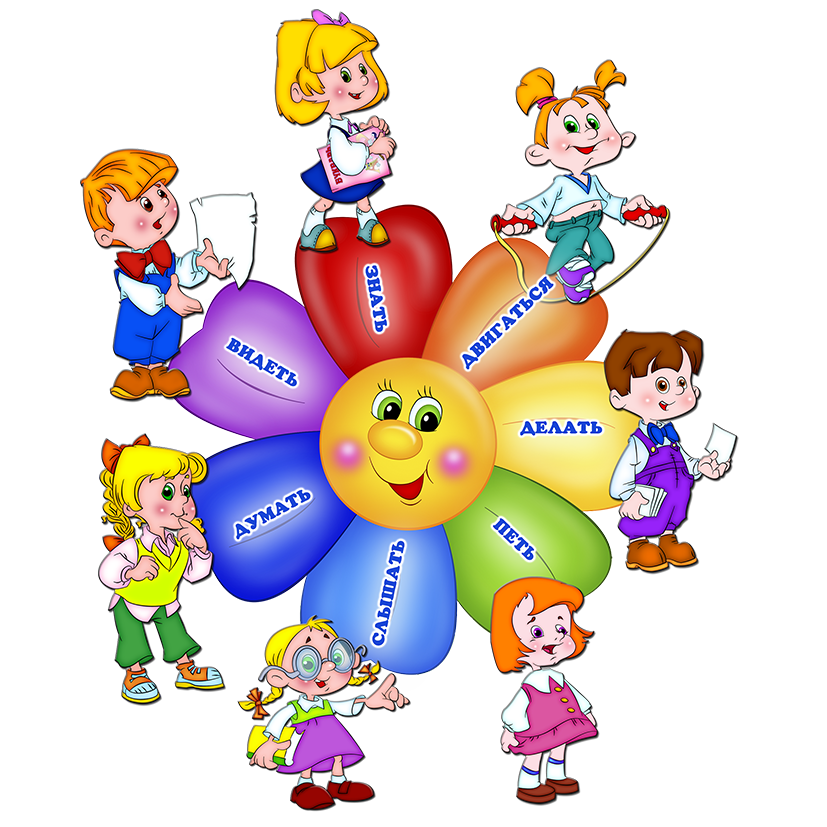 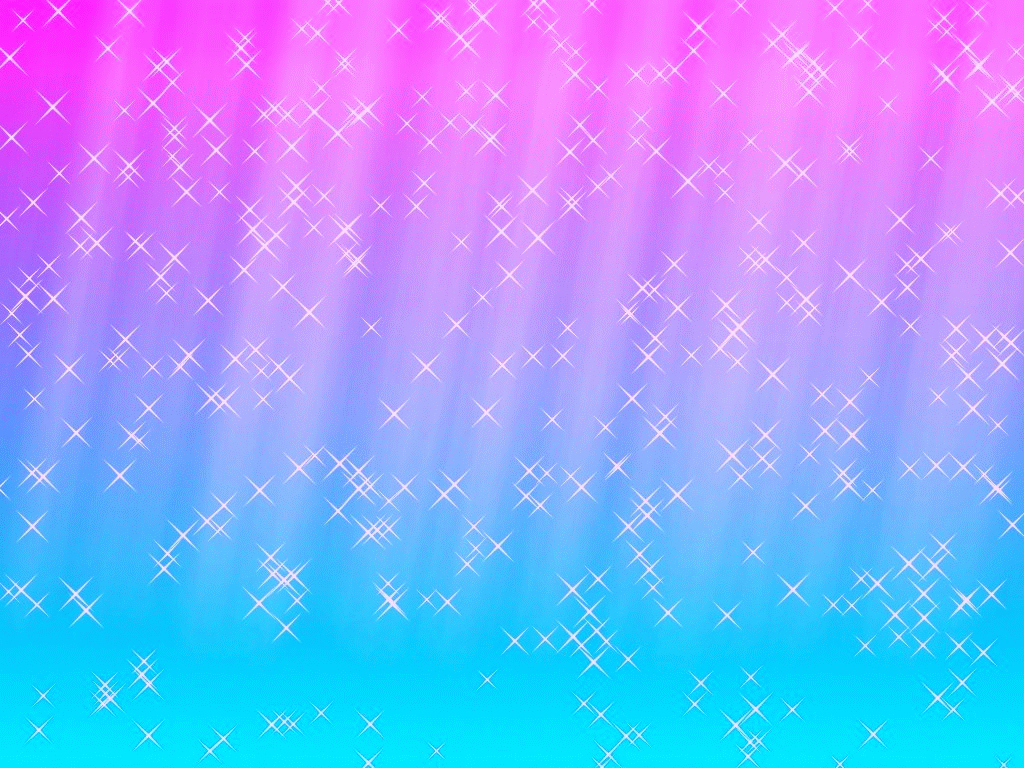 Холл 1 этажа – 
     информационно-выставочная площадка
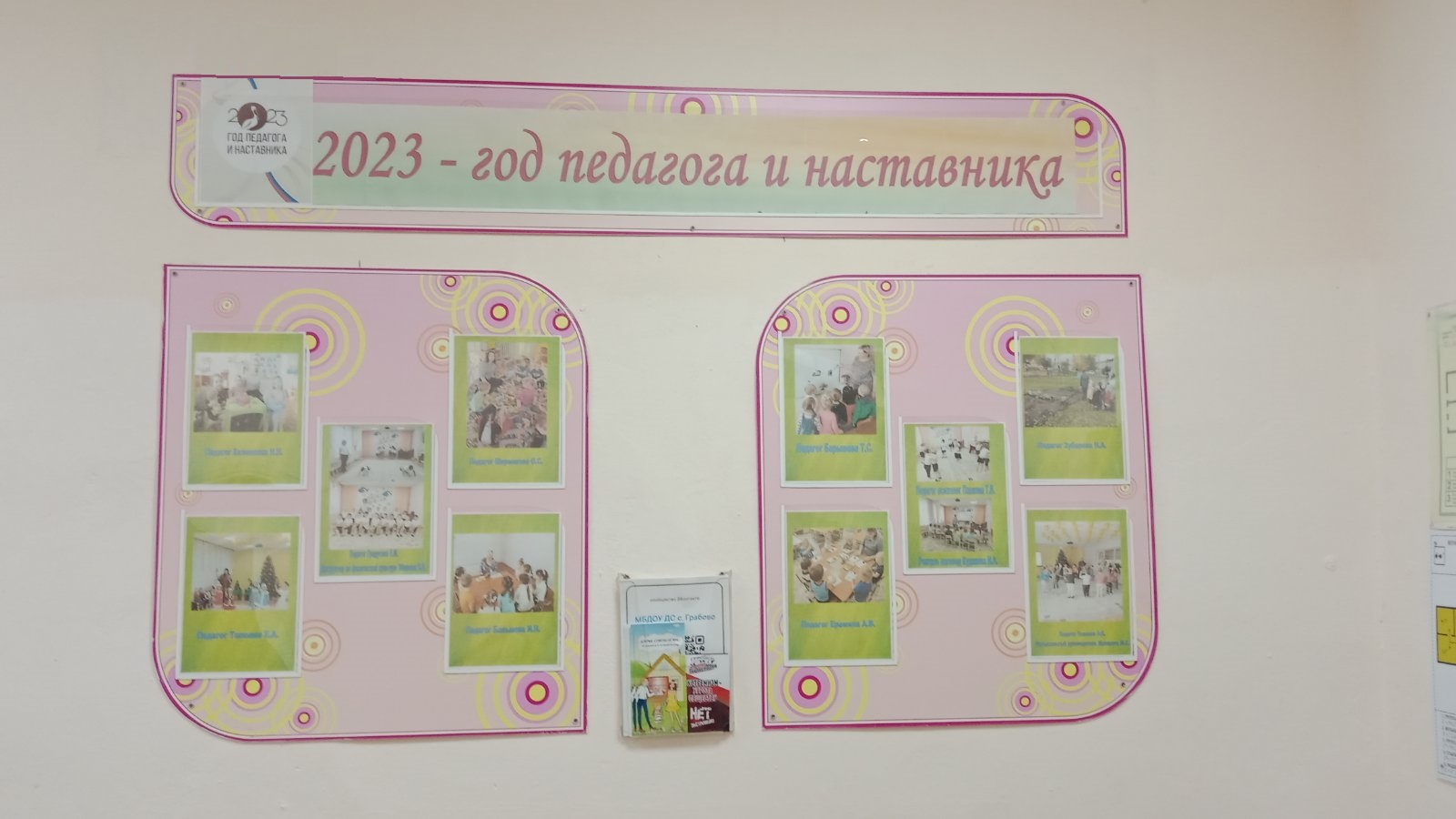 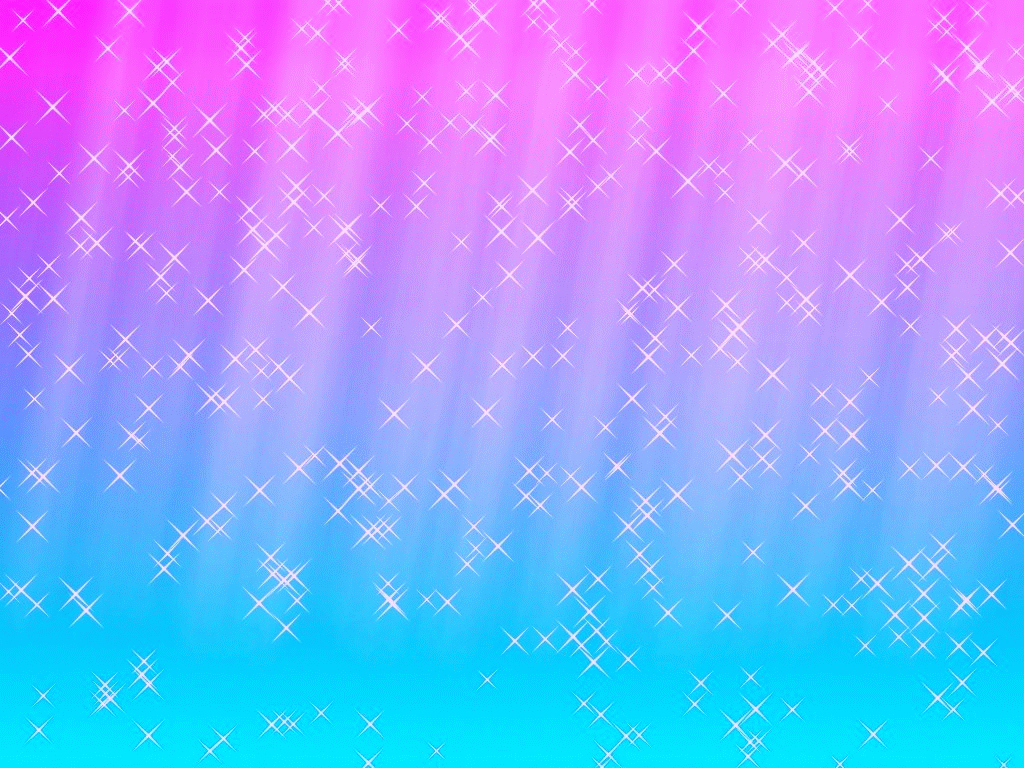 Холл 1 этажа – 
     выставка творческих работ детей
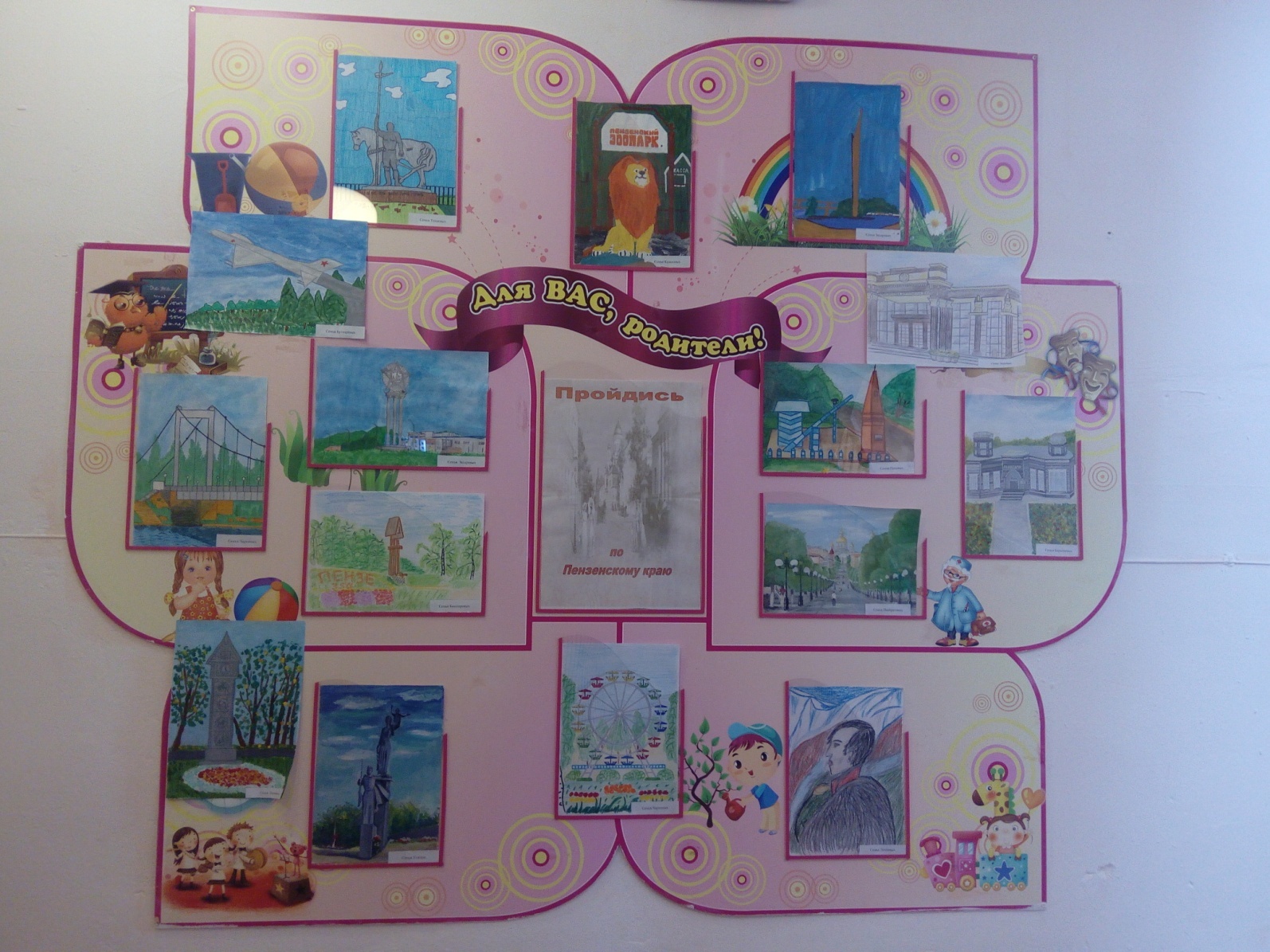 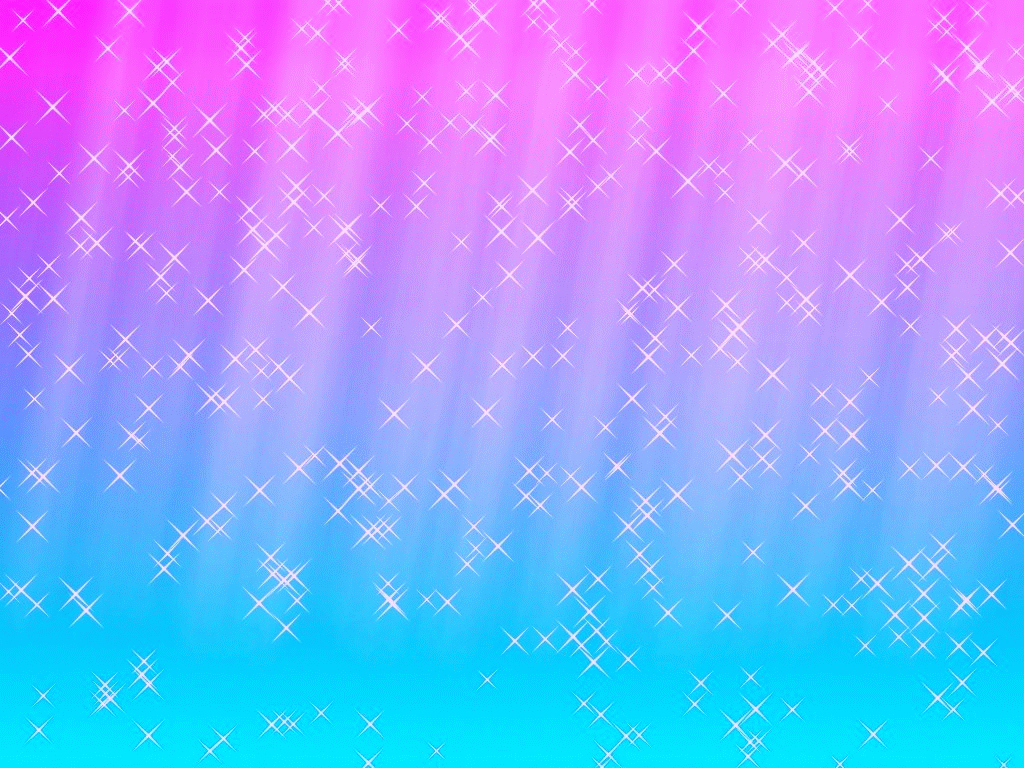 Арт-холл с зоной подвижных игр
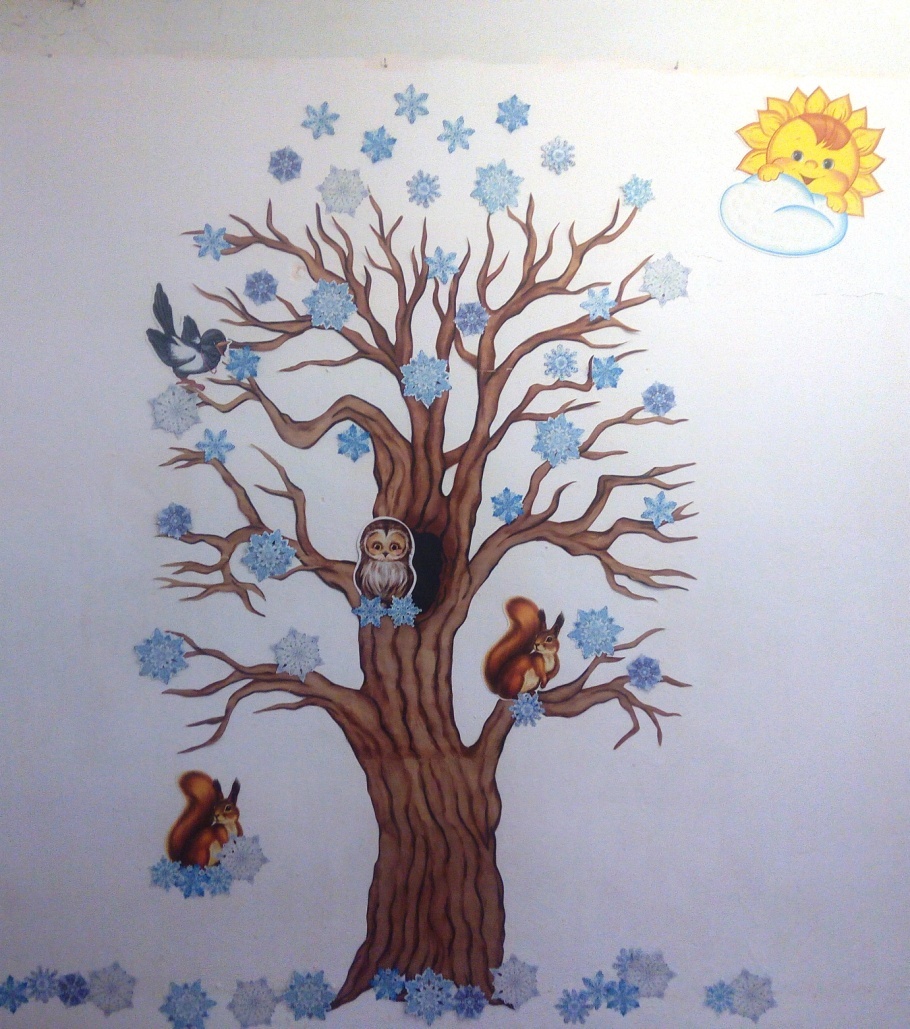 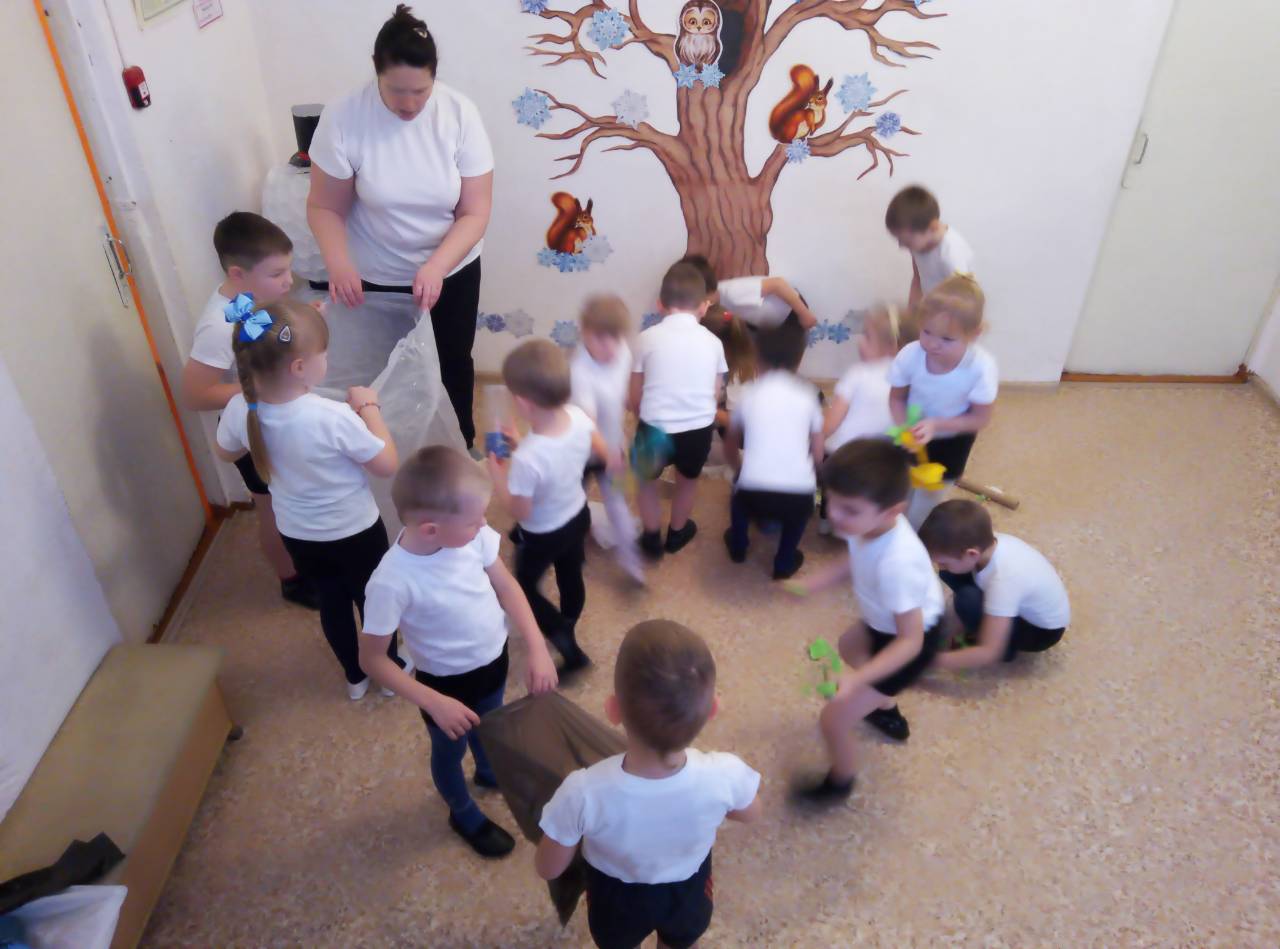 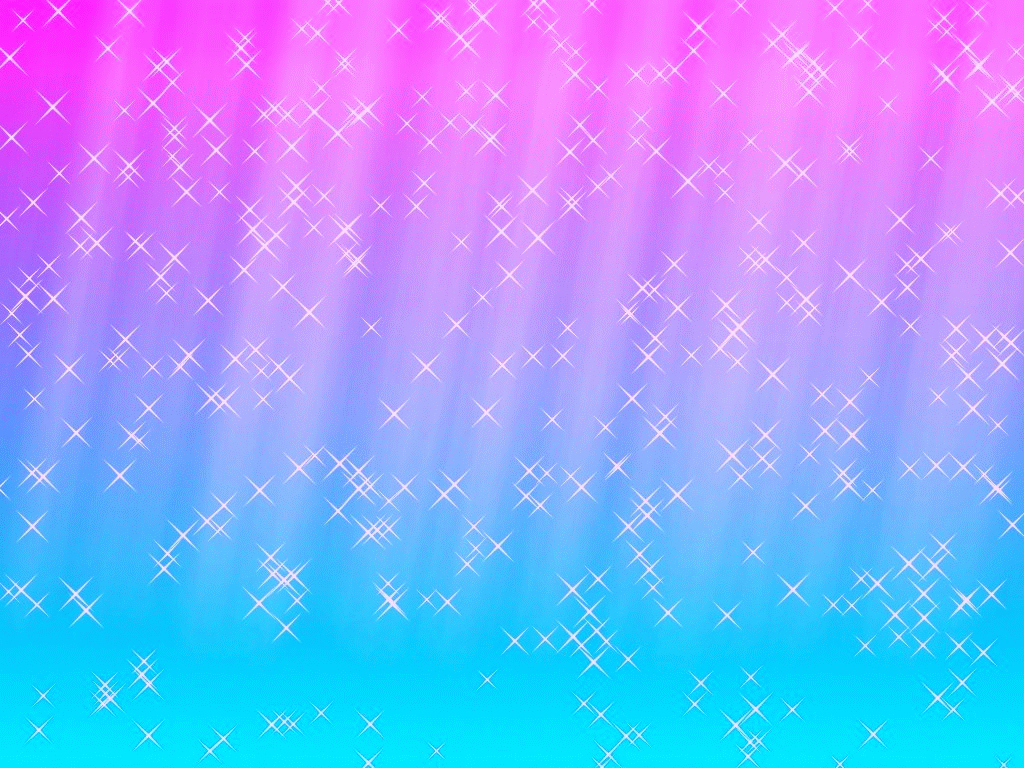 Музыкально – спортивный зал
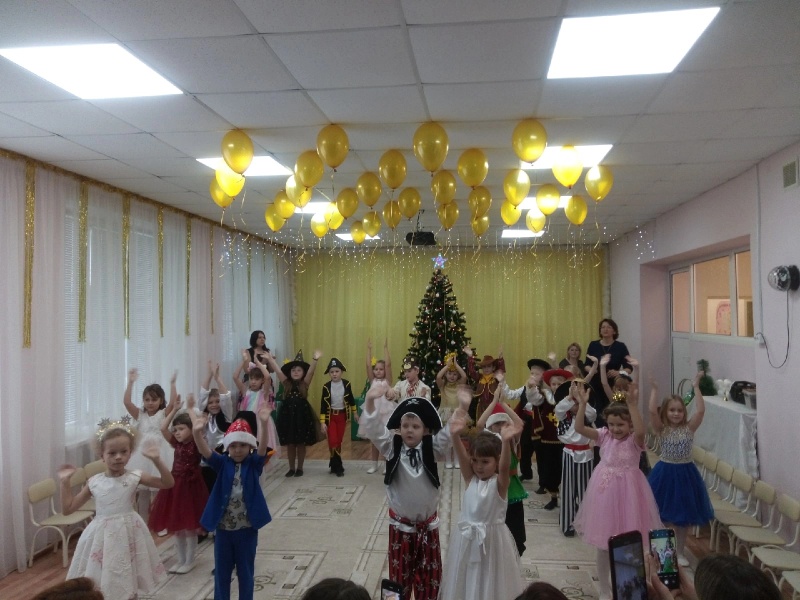 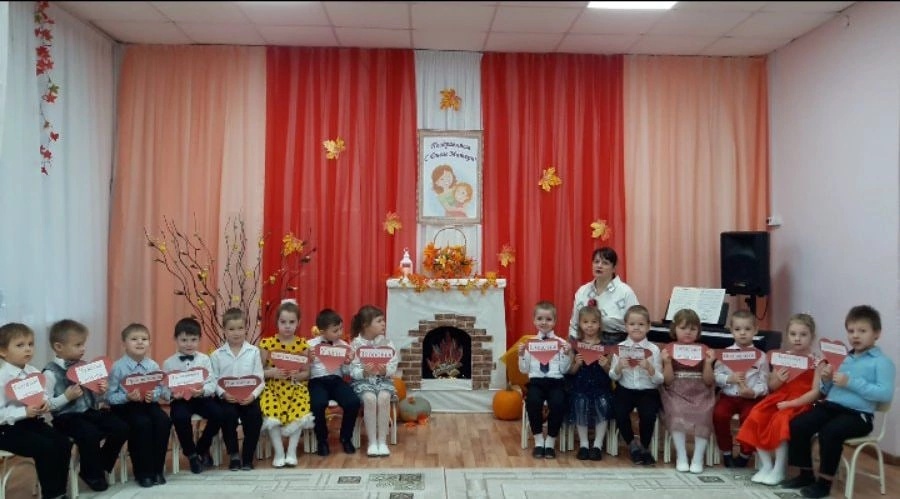 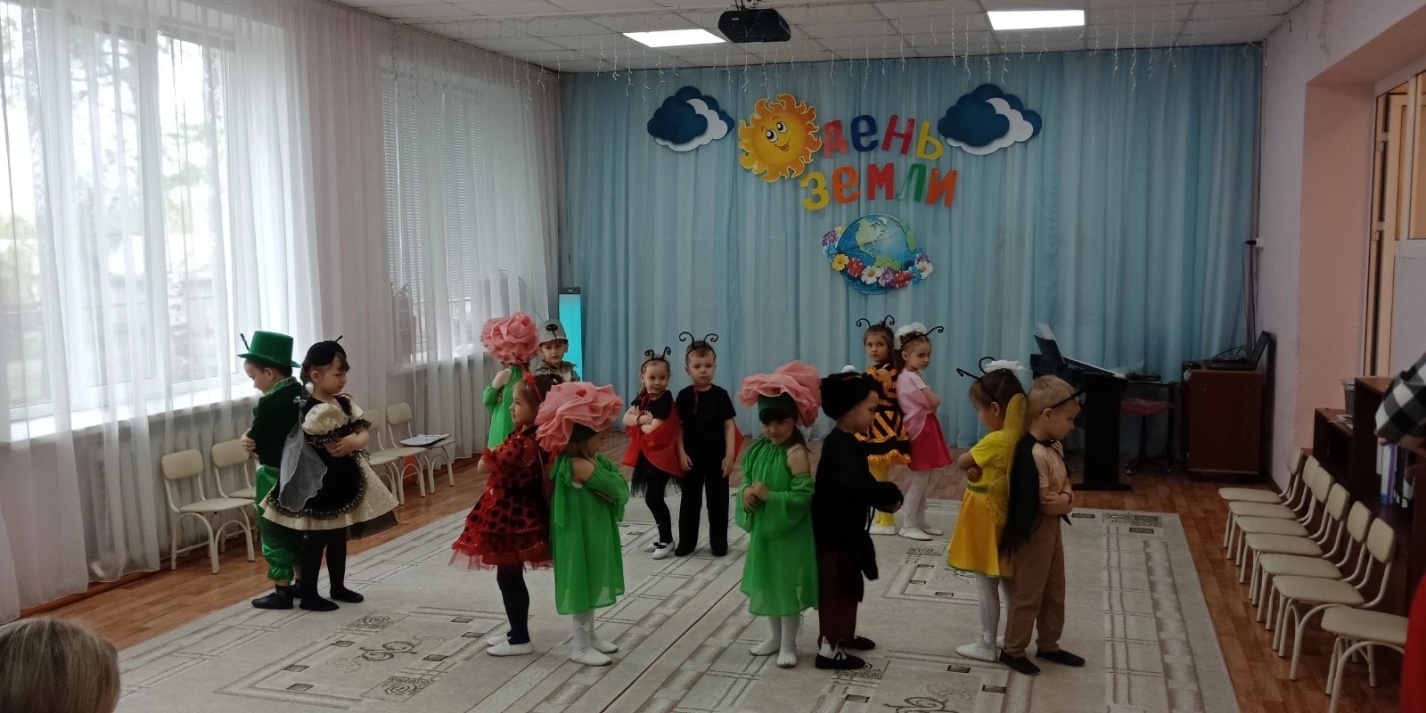 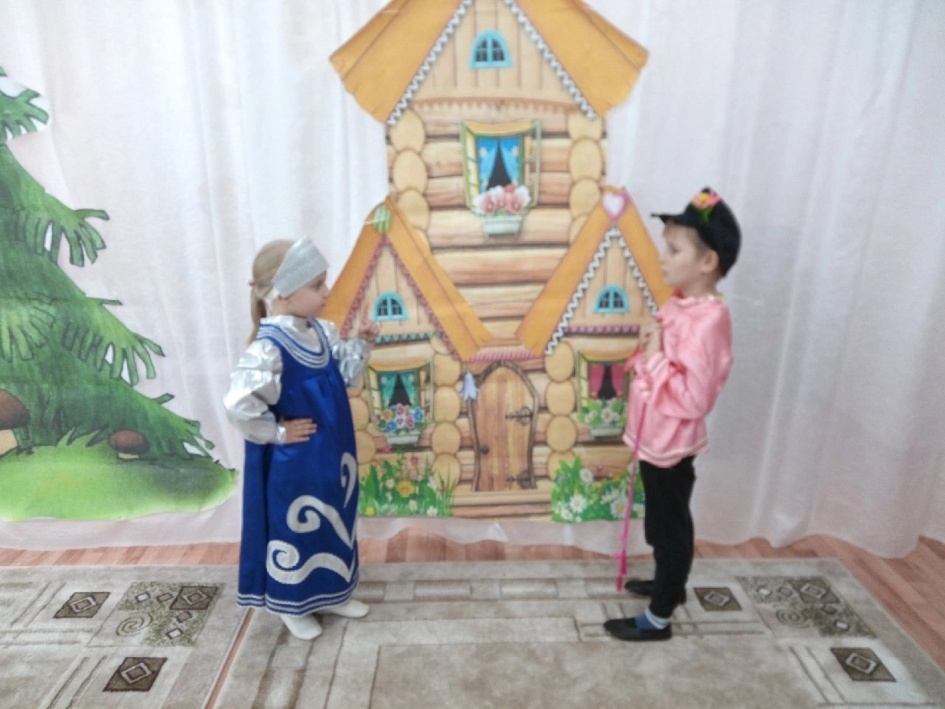 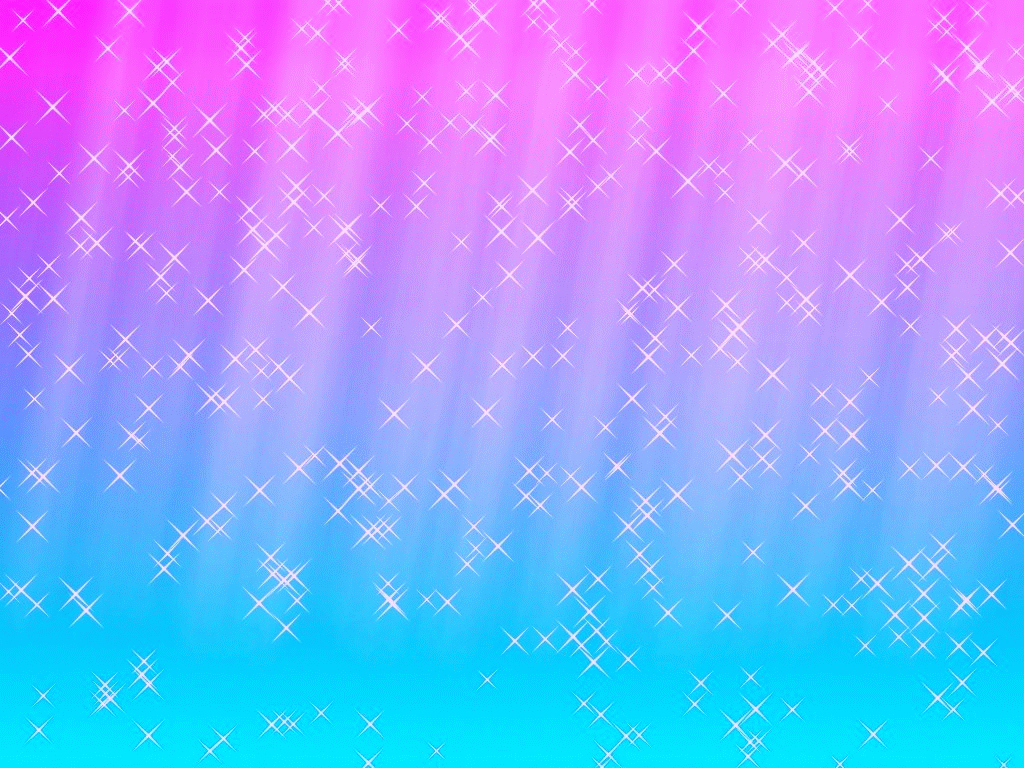 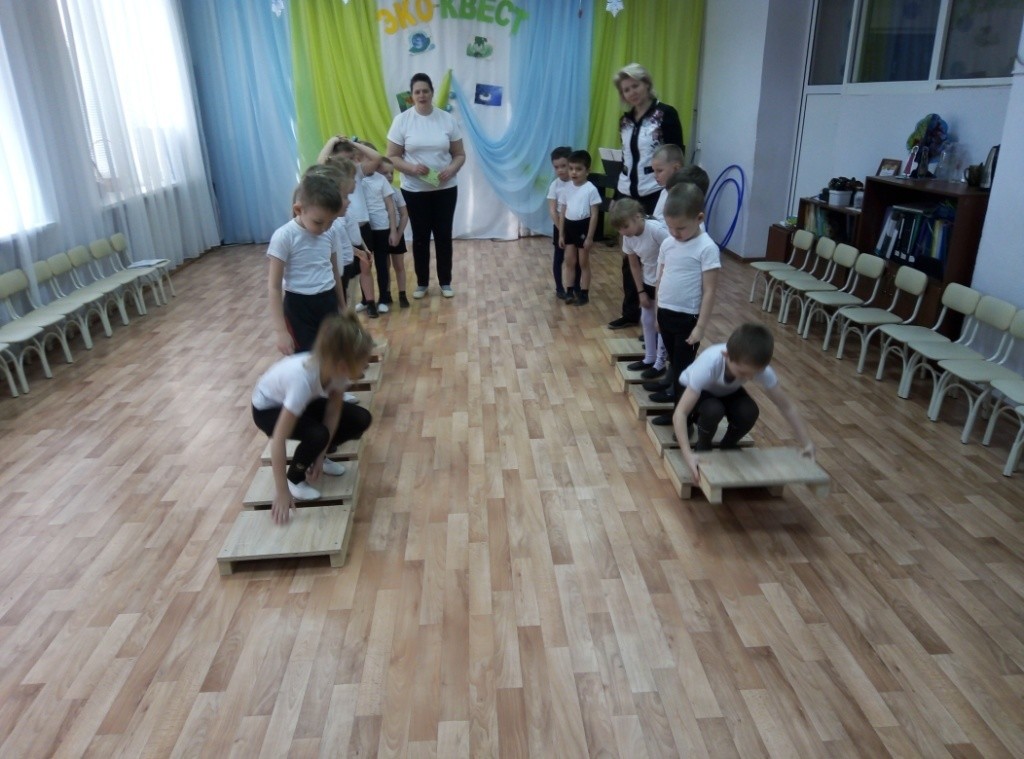 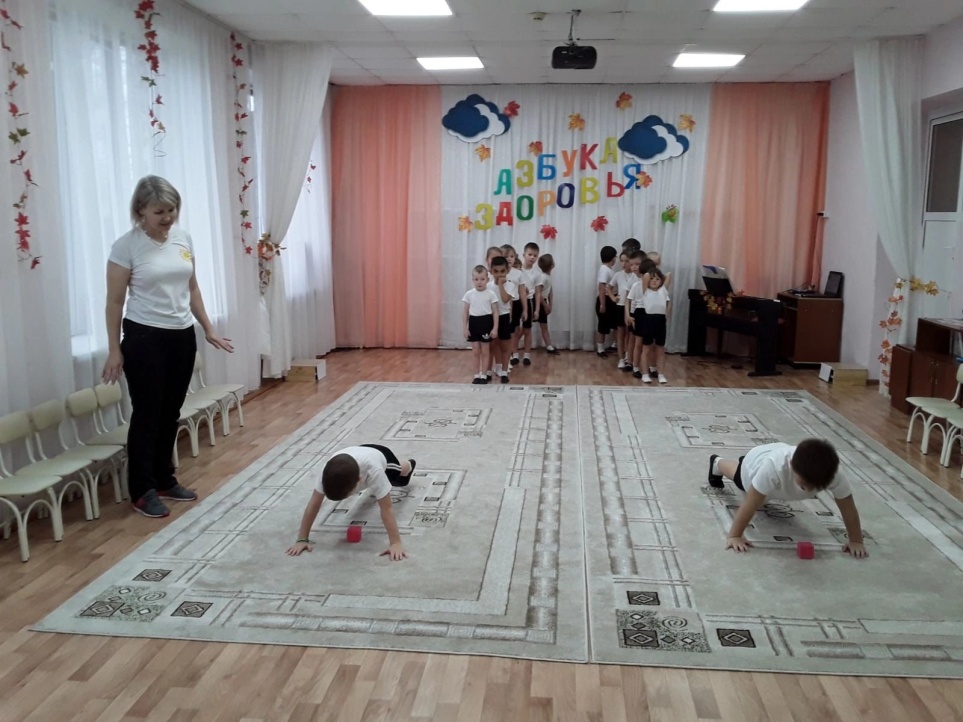 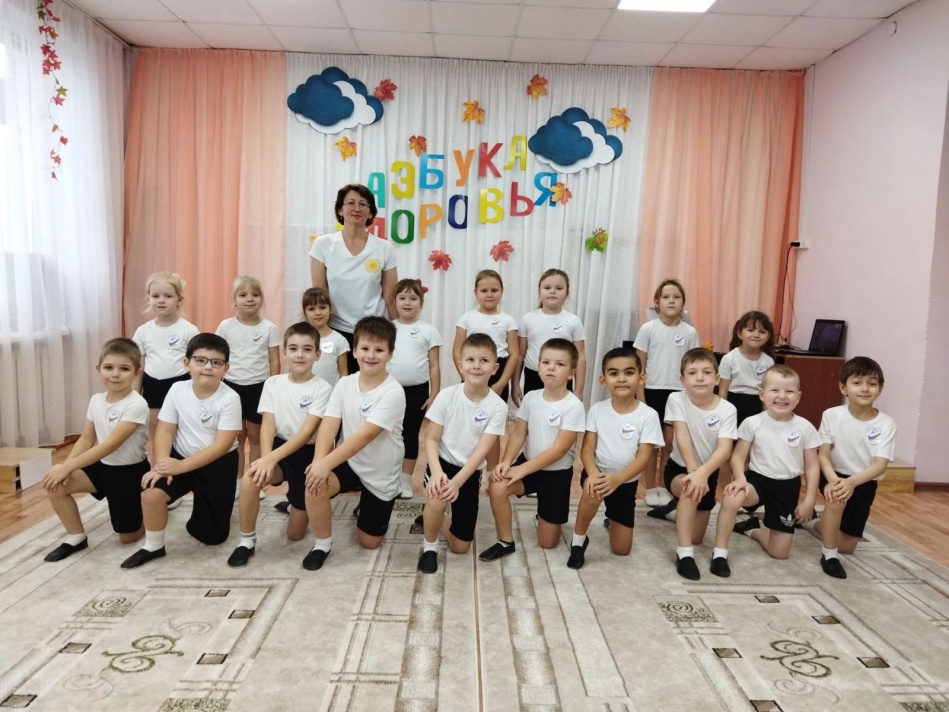 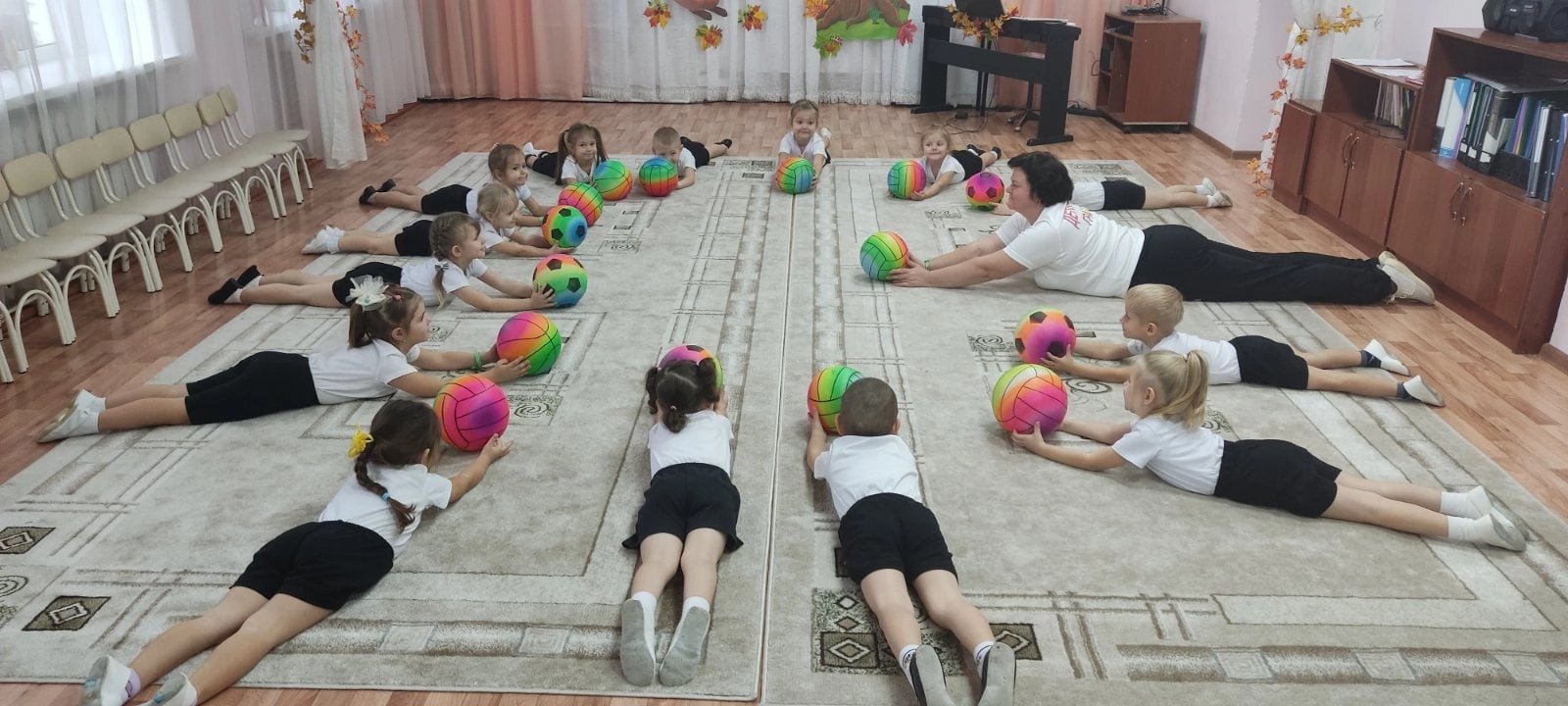 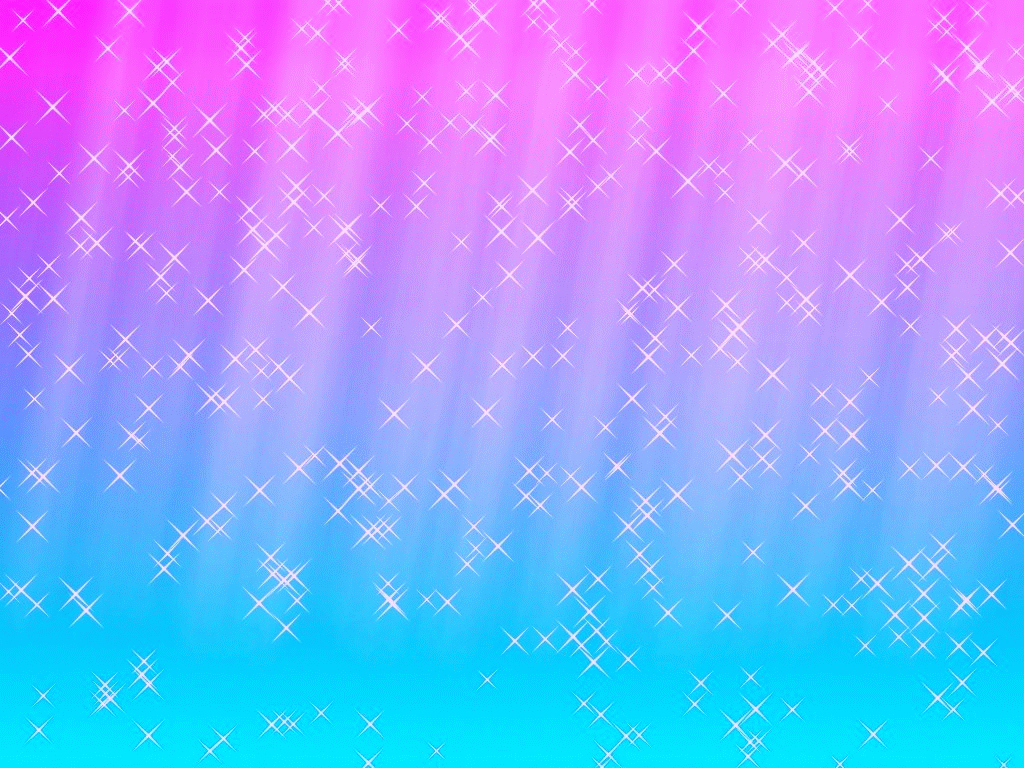 Уголок спортивных достижений
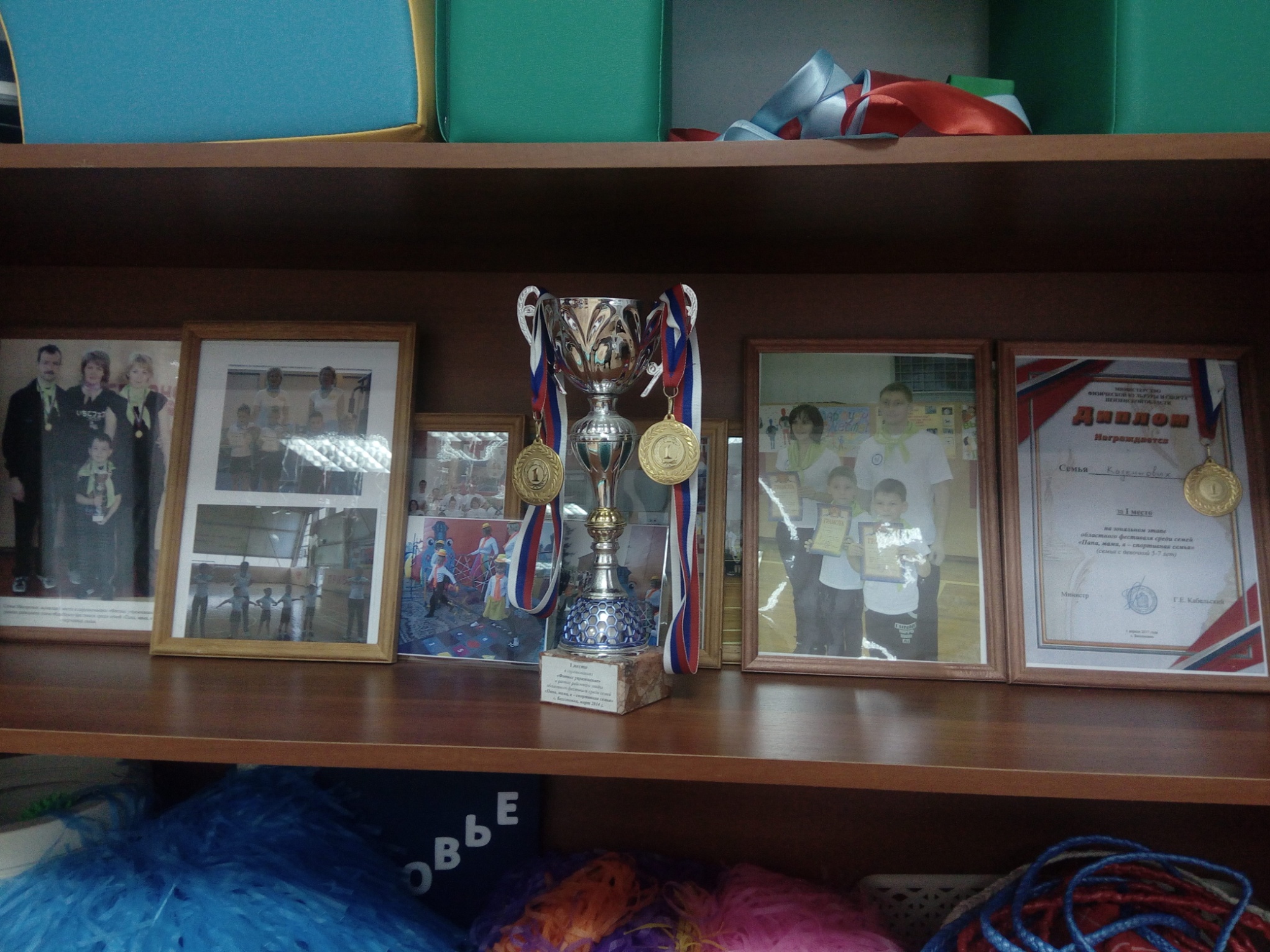 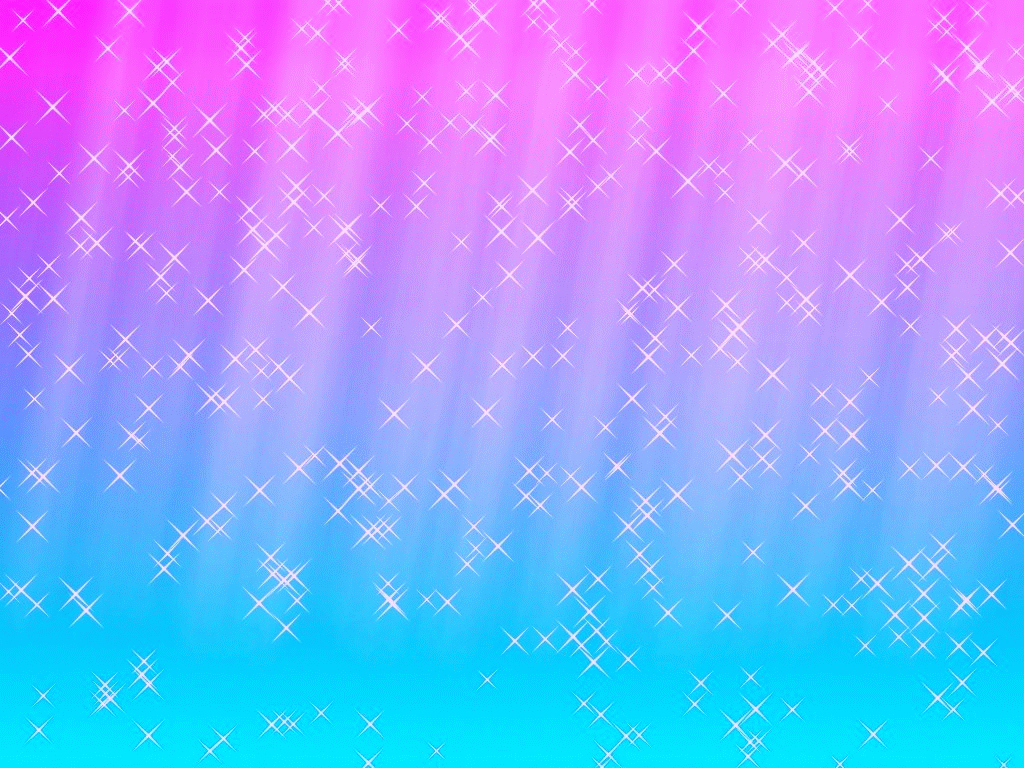 Консультационный центр
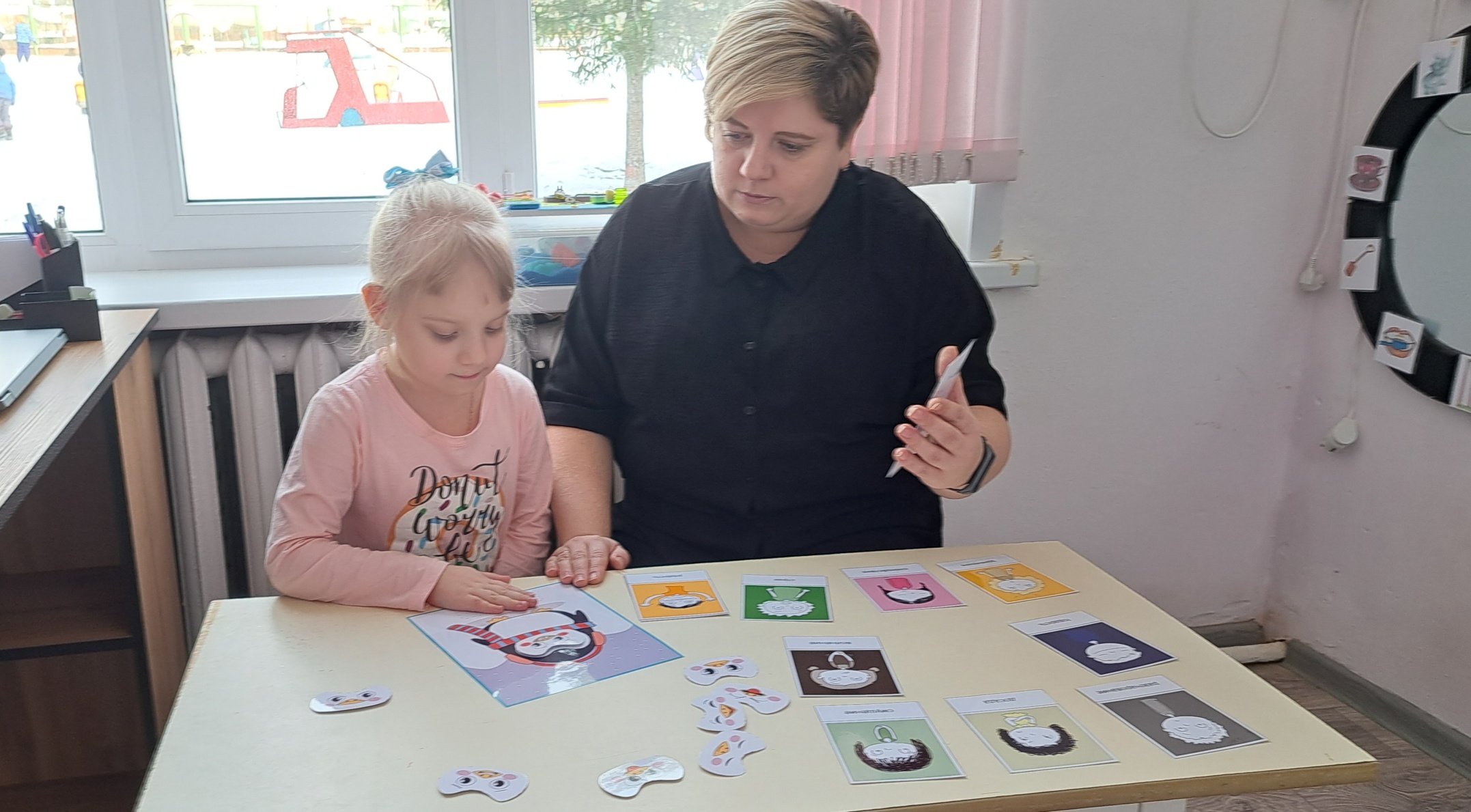 занятия с педагогом-психологом
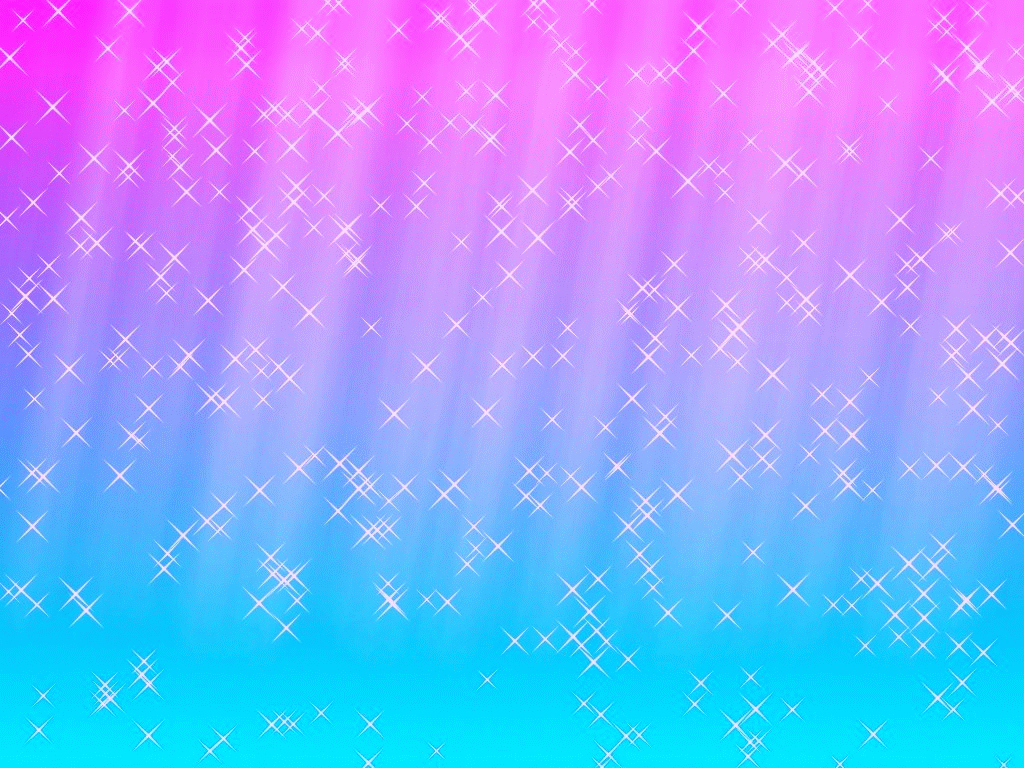 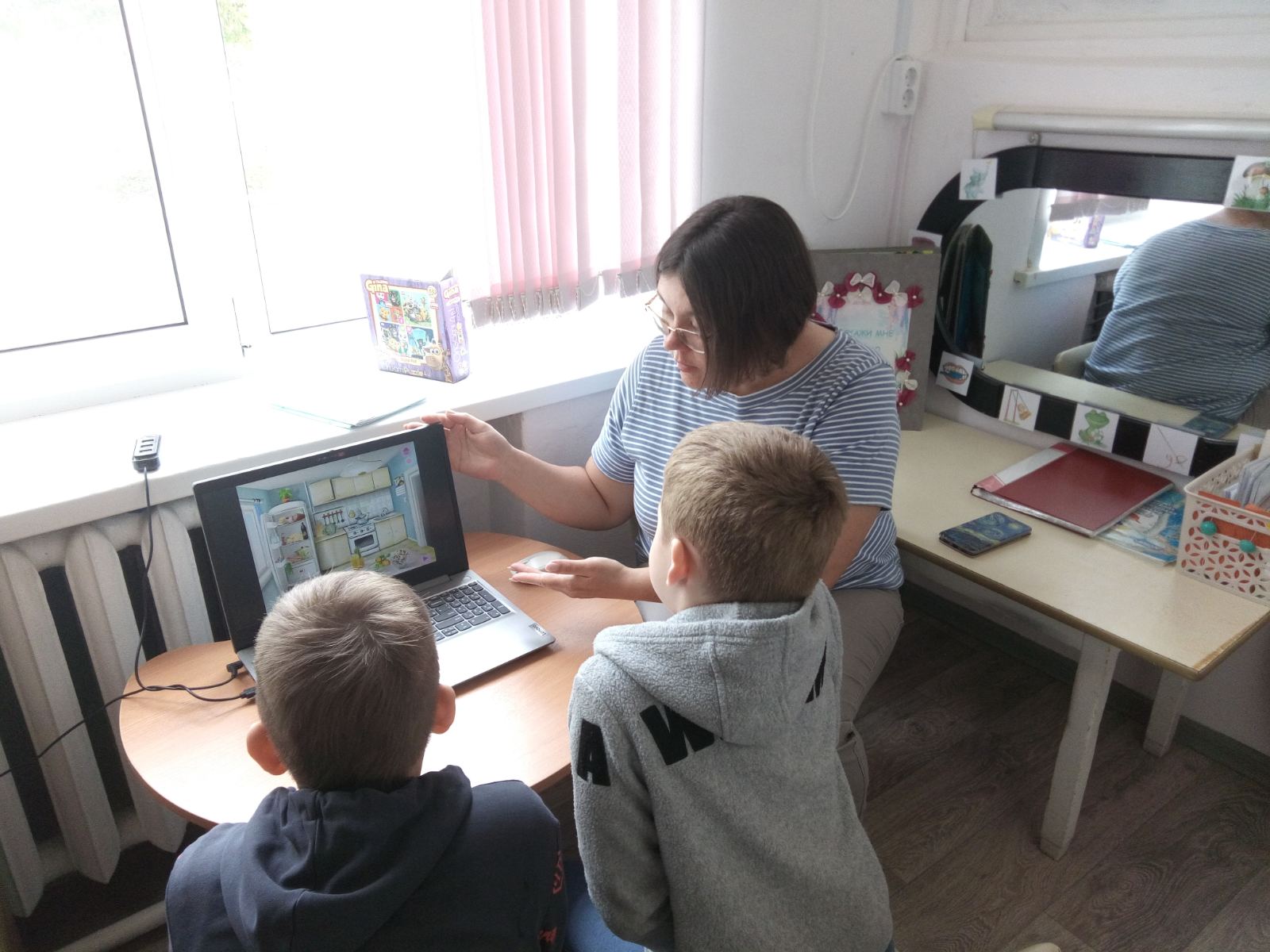 занятия с учителем-логопедом
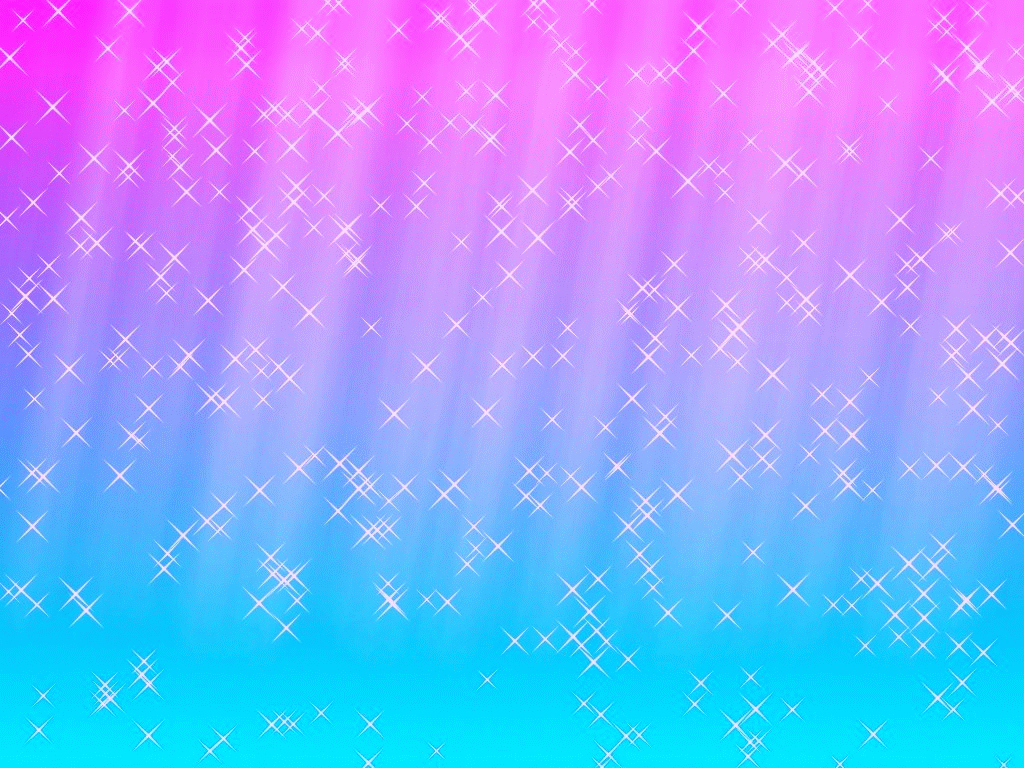 Медицинский блок
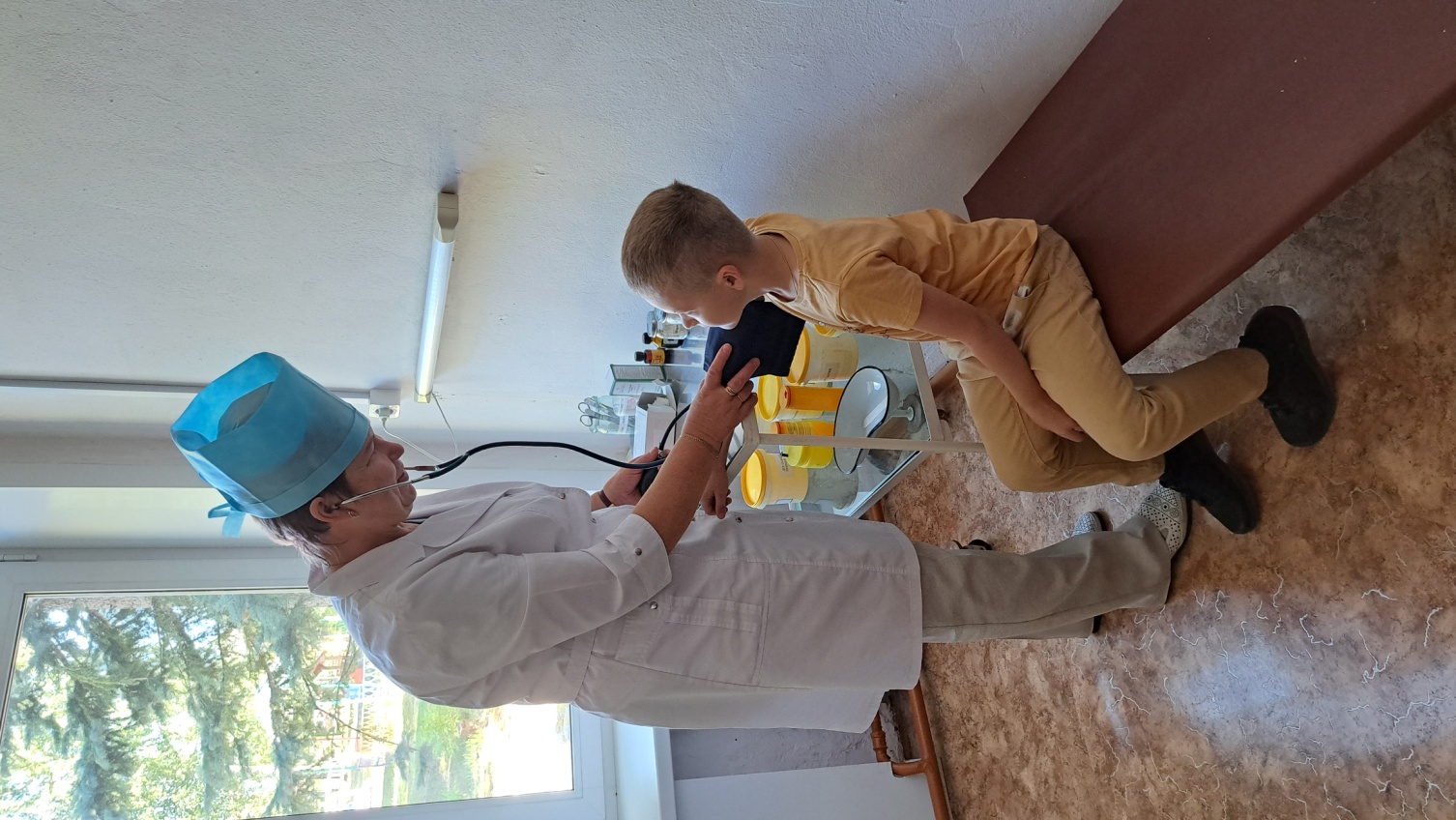 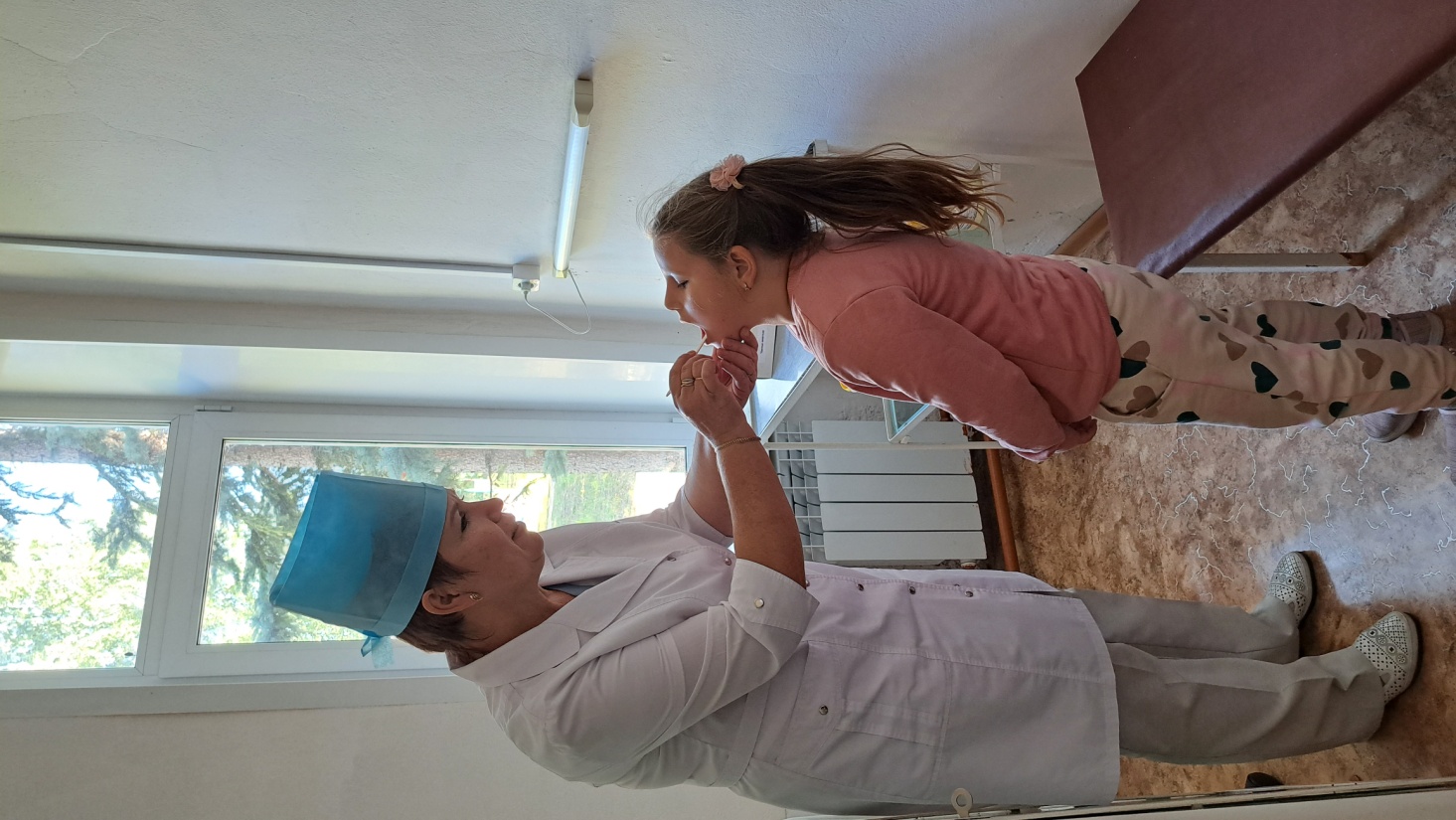 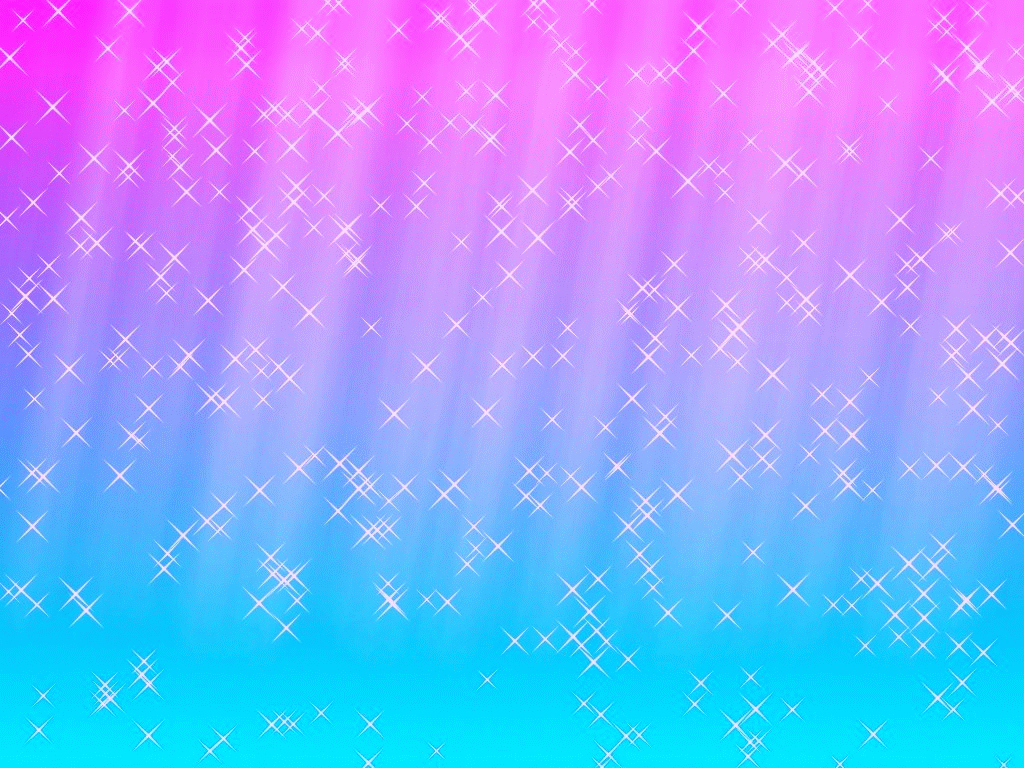 Пищеблок
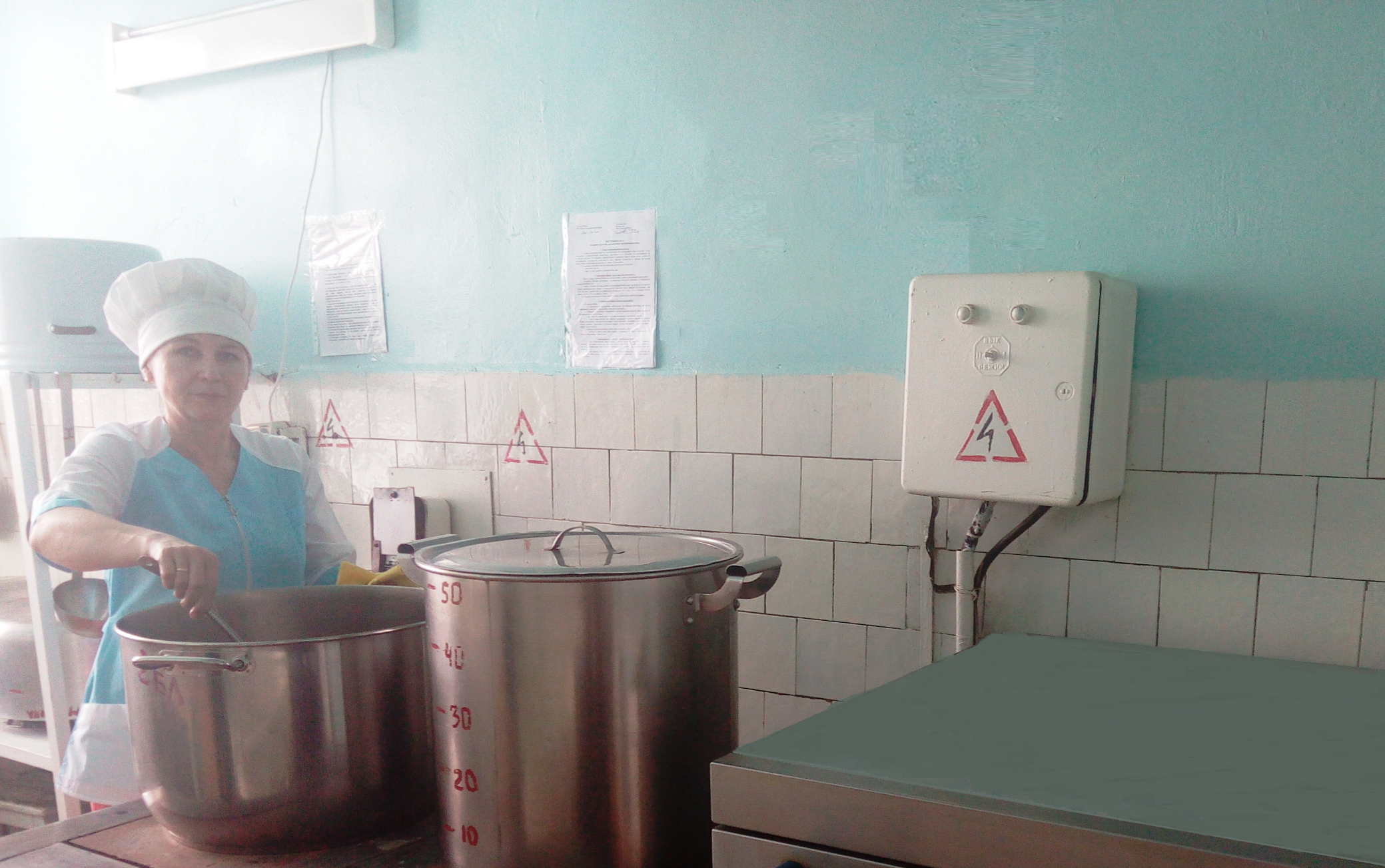 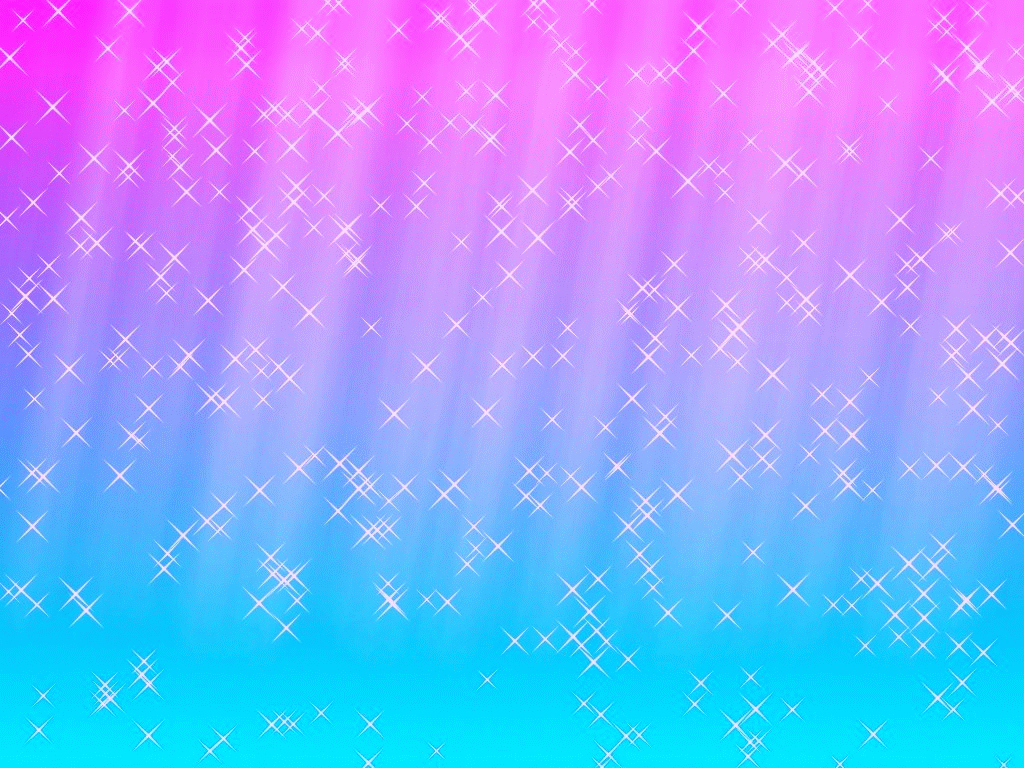 Дополнительное образование – 
          кружок «Танцевальный серпантин»
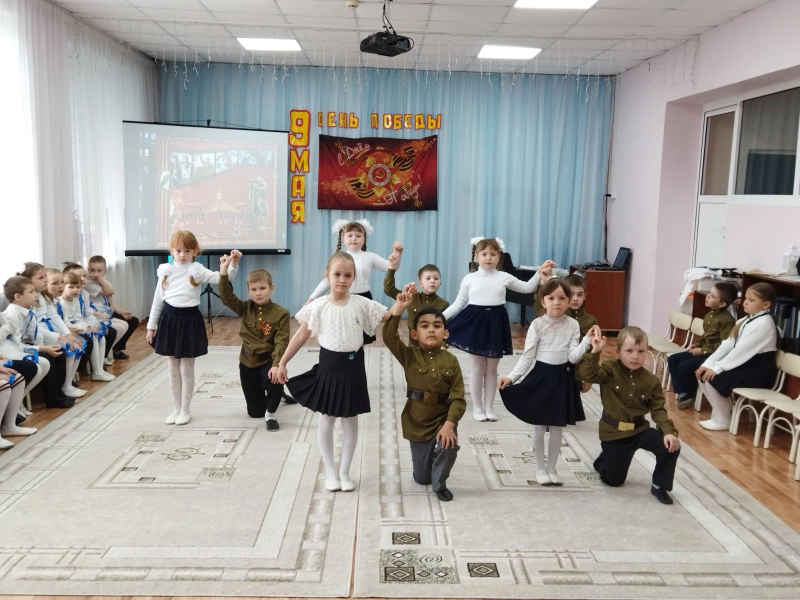 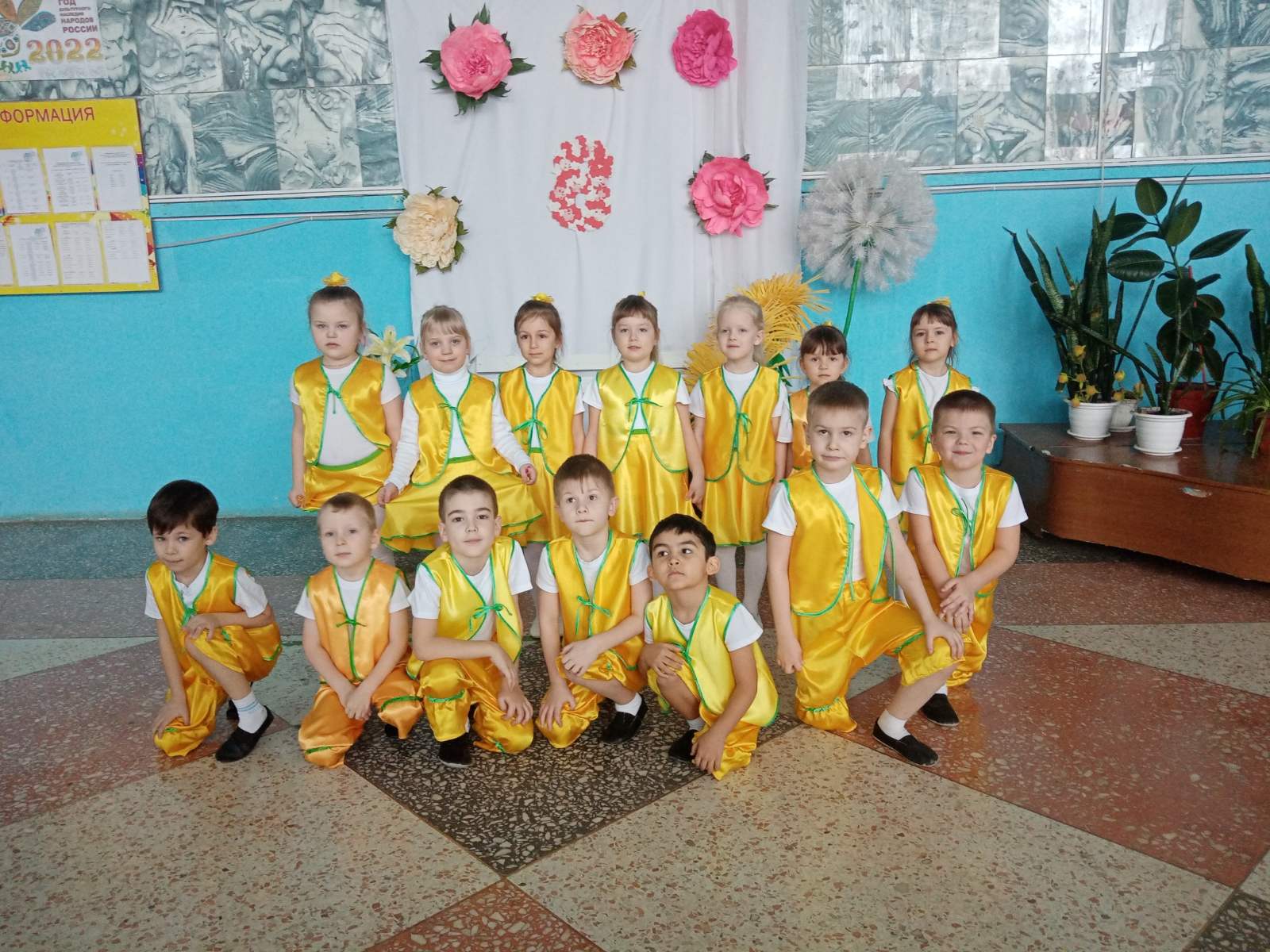 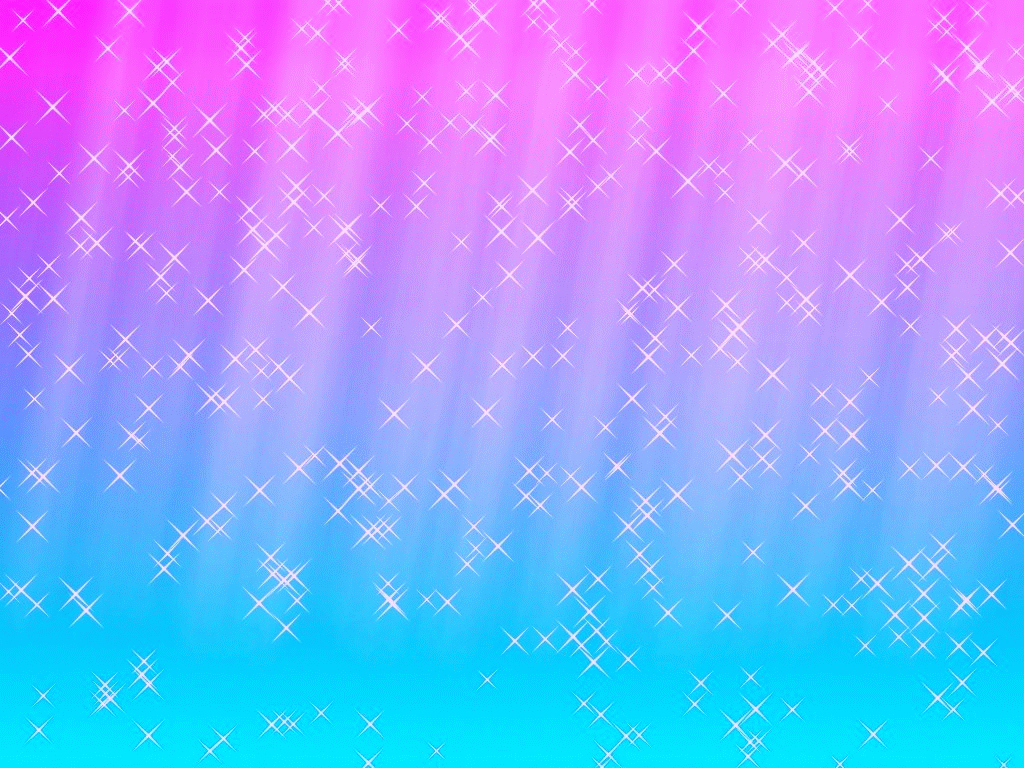 Дополнительное образование – 
                    кружок «Детский фитнес»
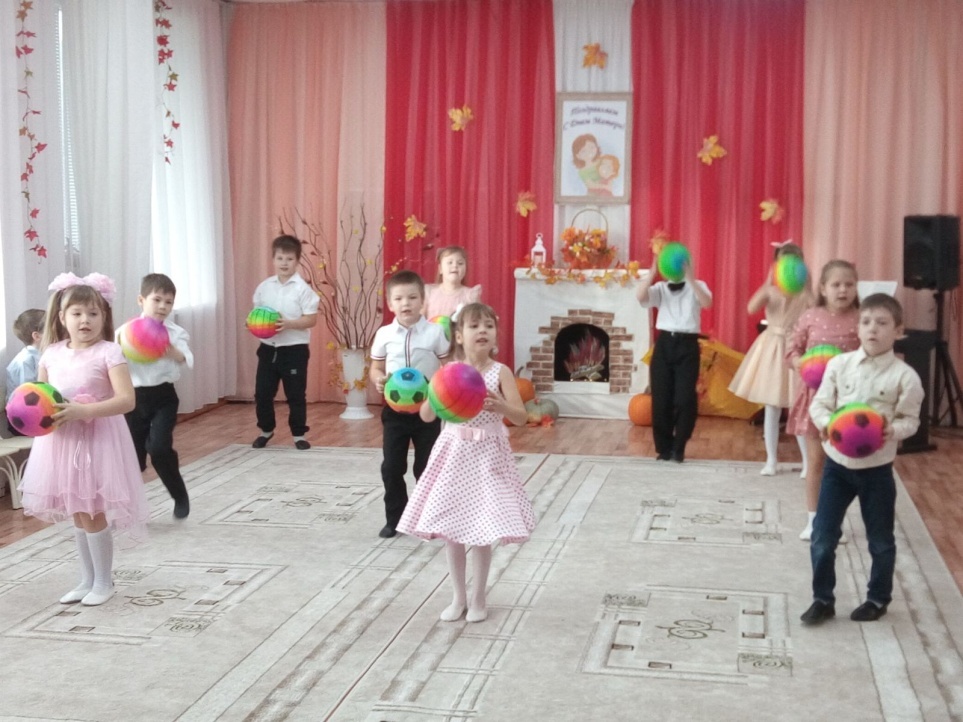 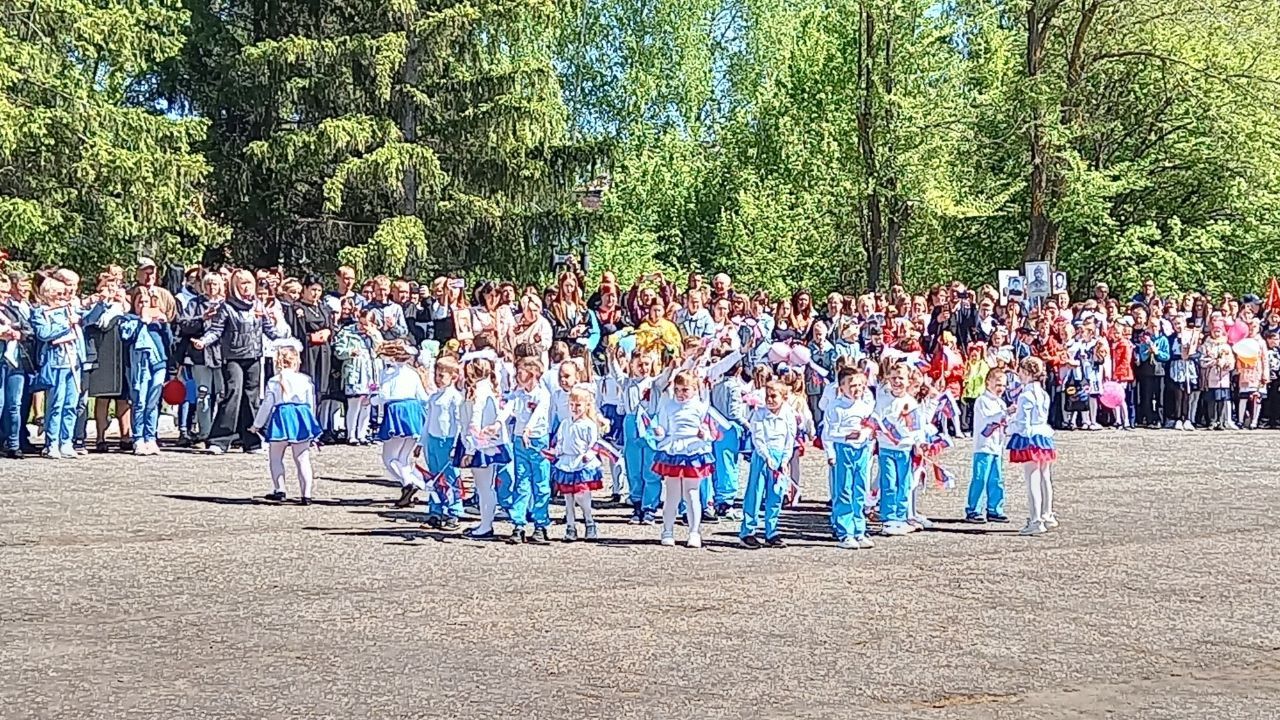 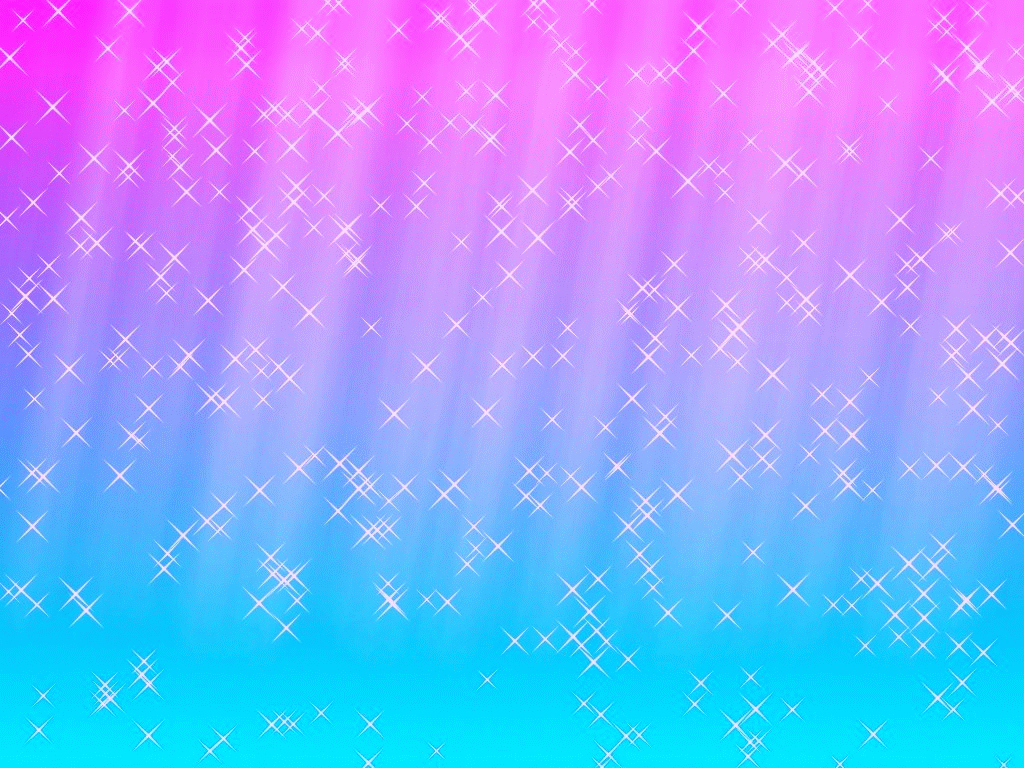 Условия для соблюдения 
культурно-гигиенических навыков
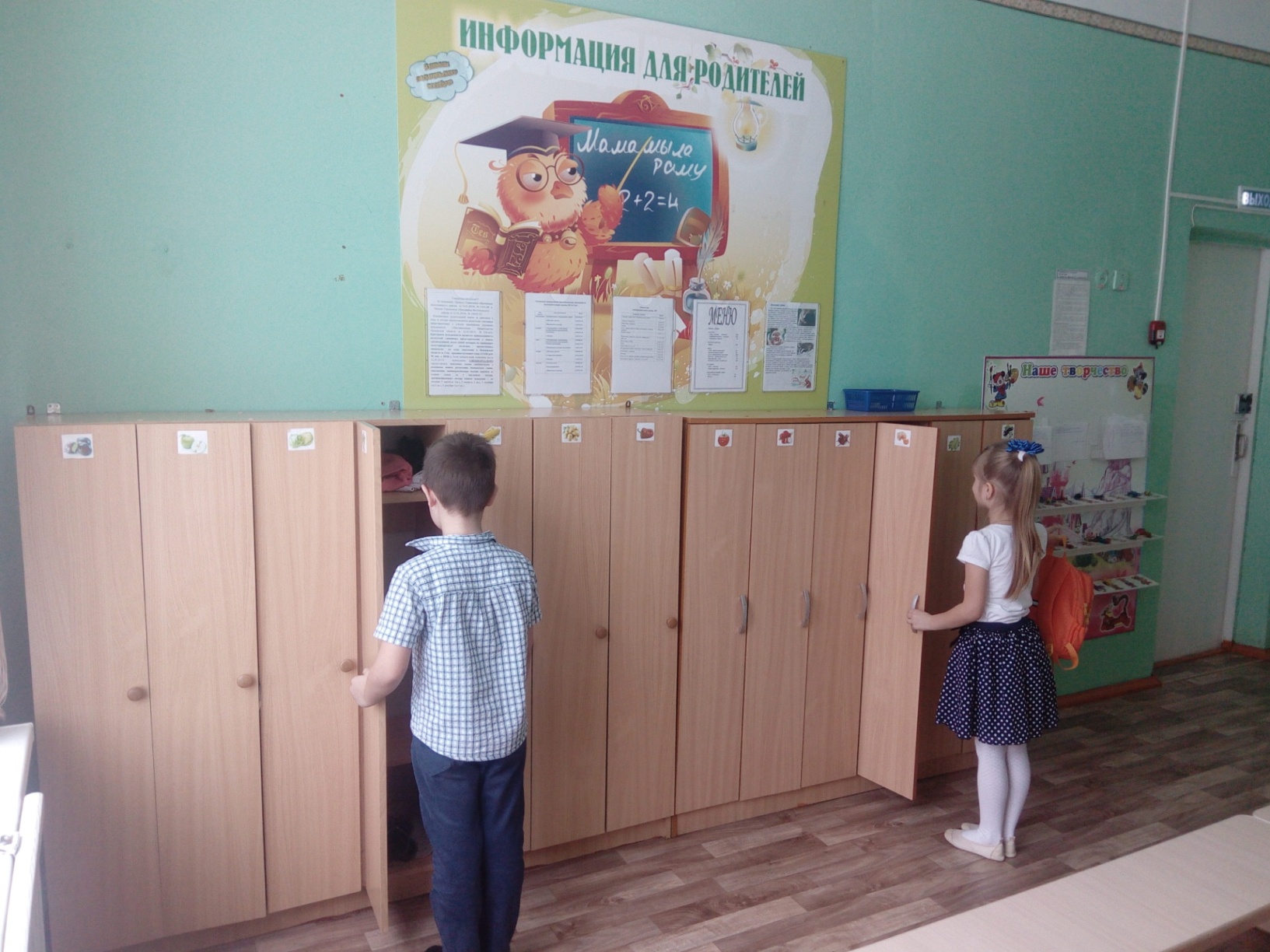 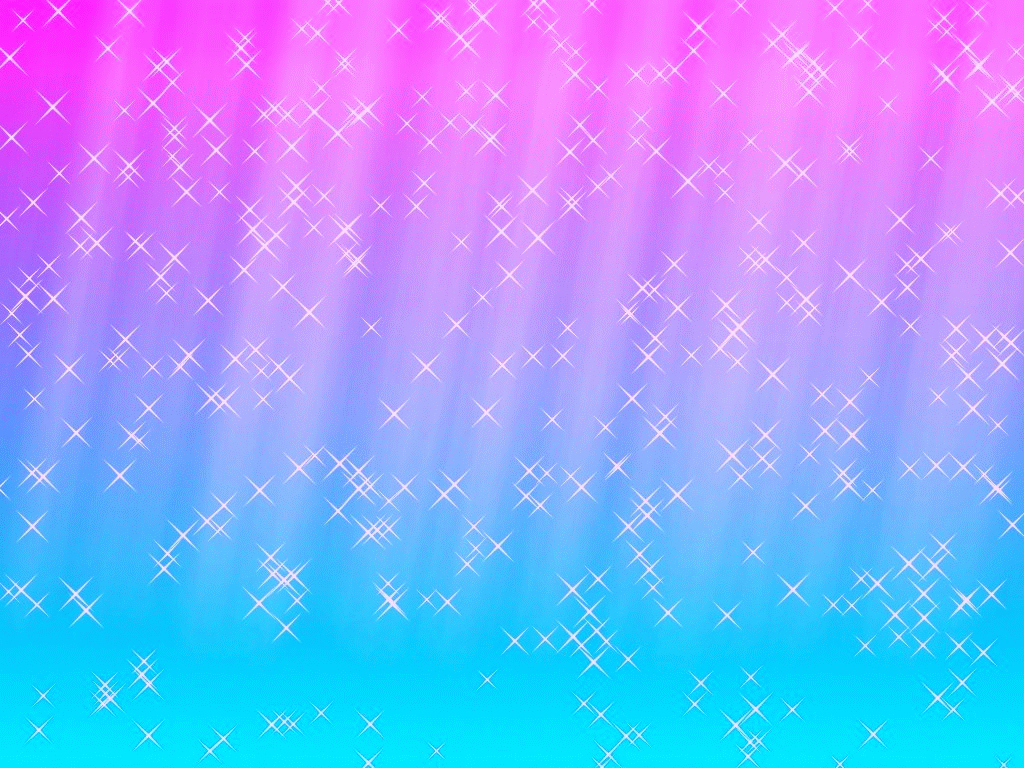 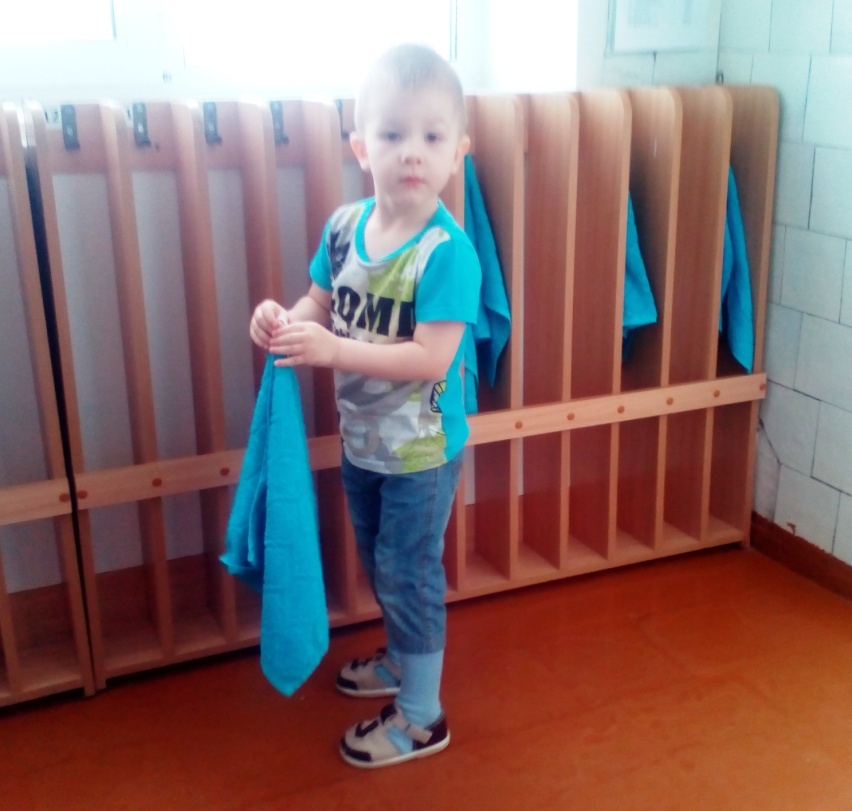 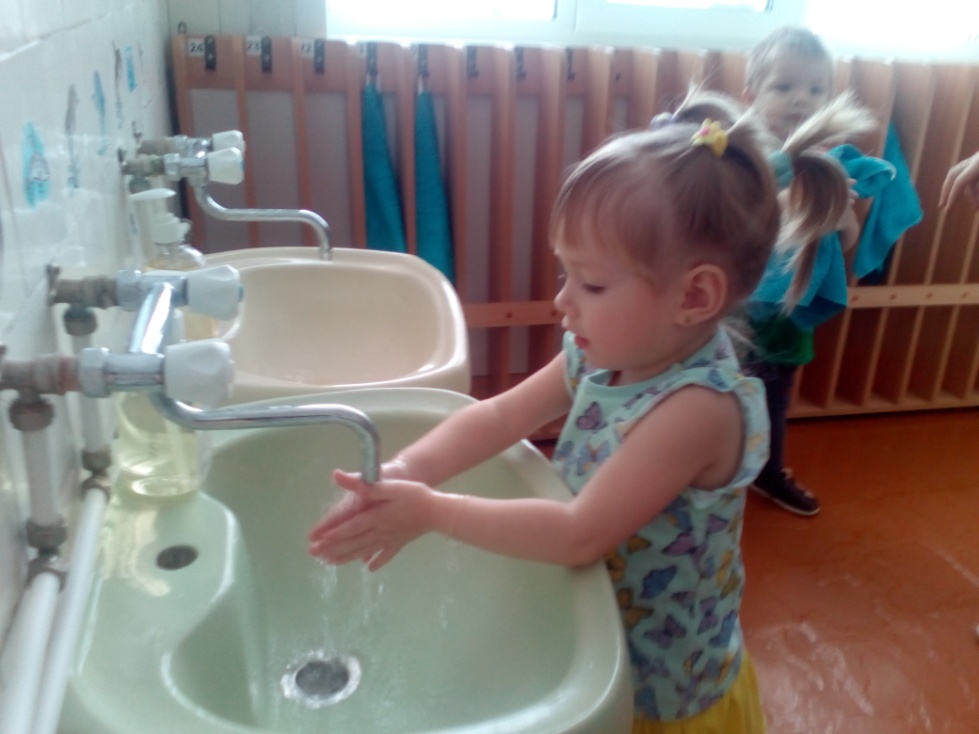 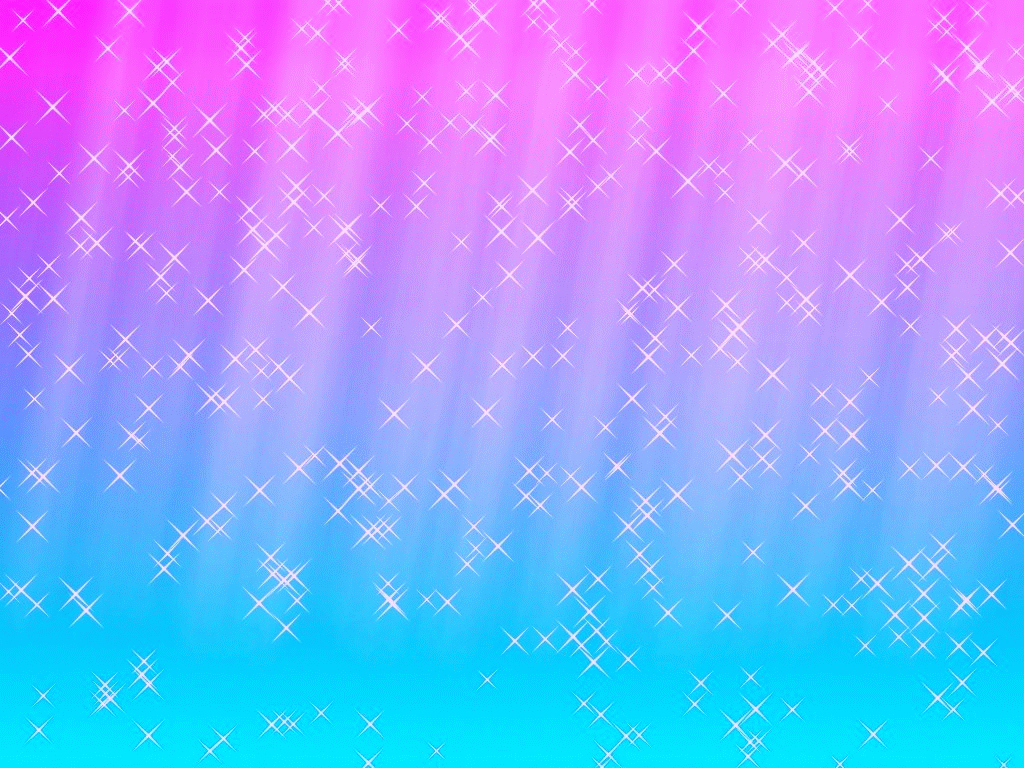 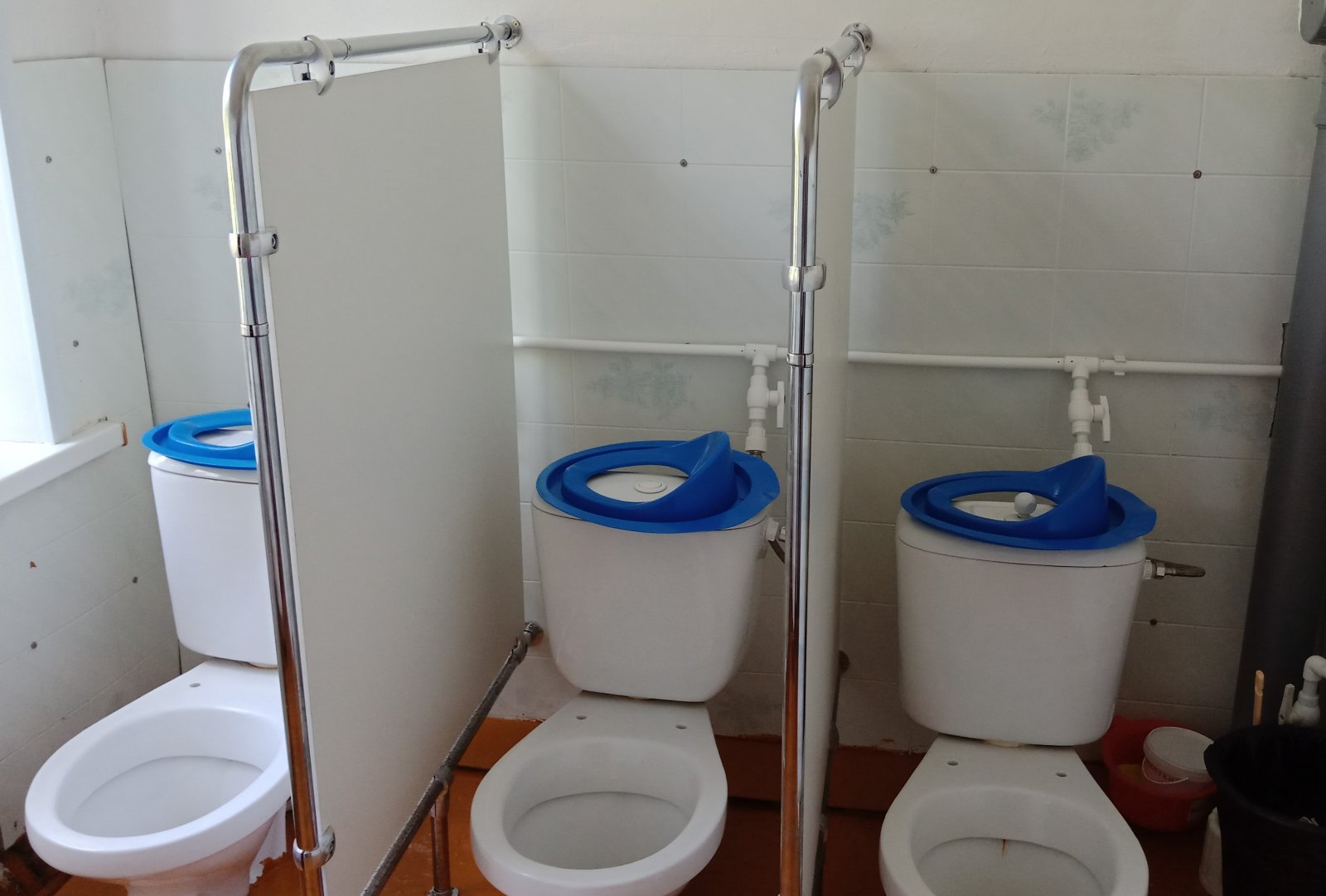 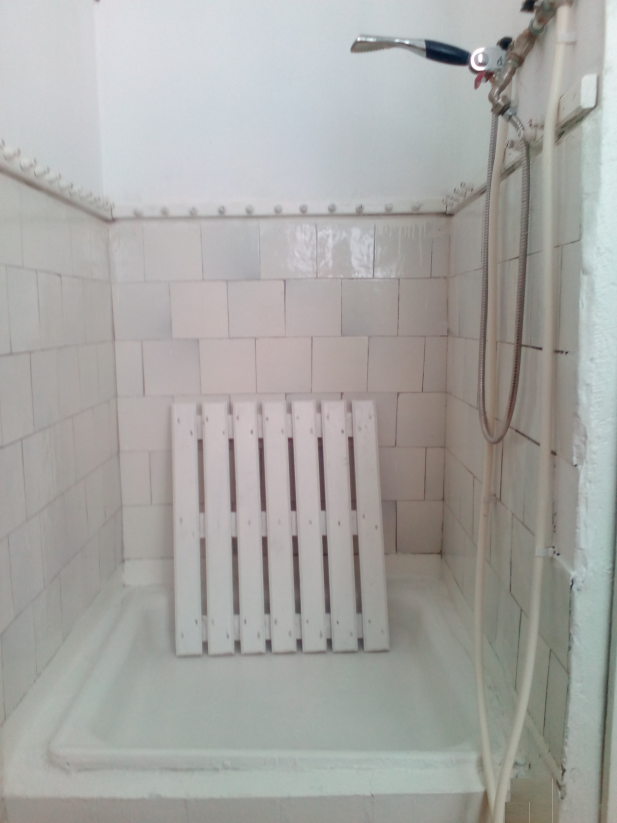 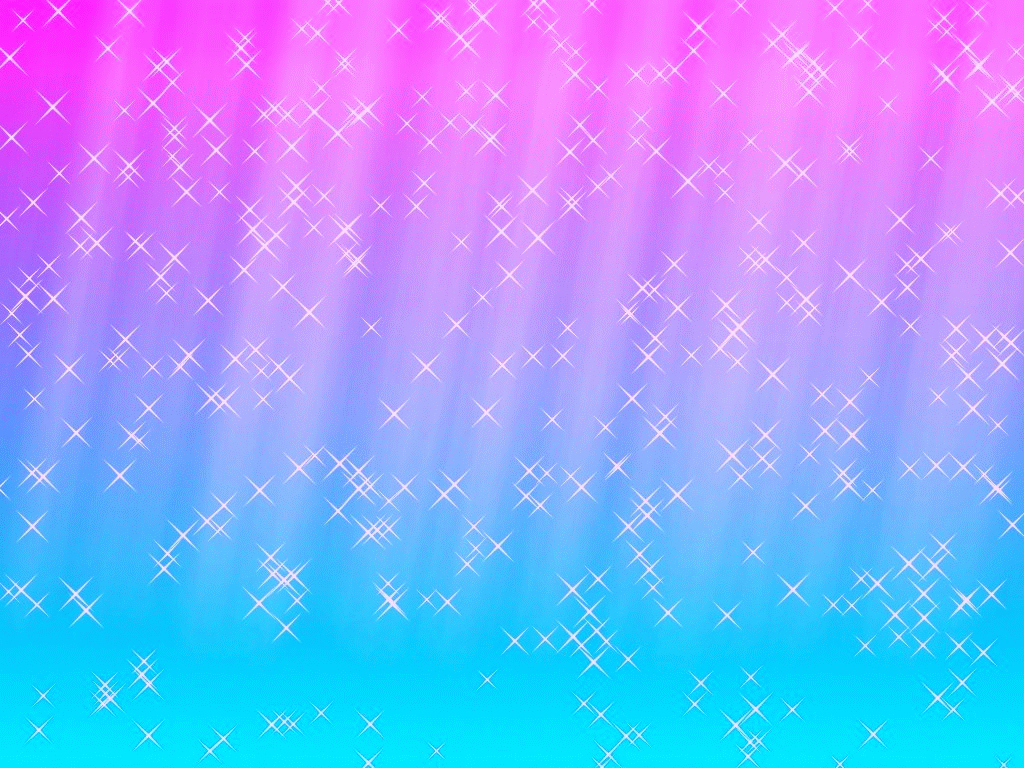 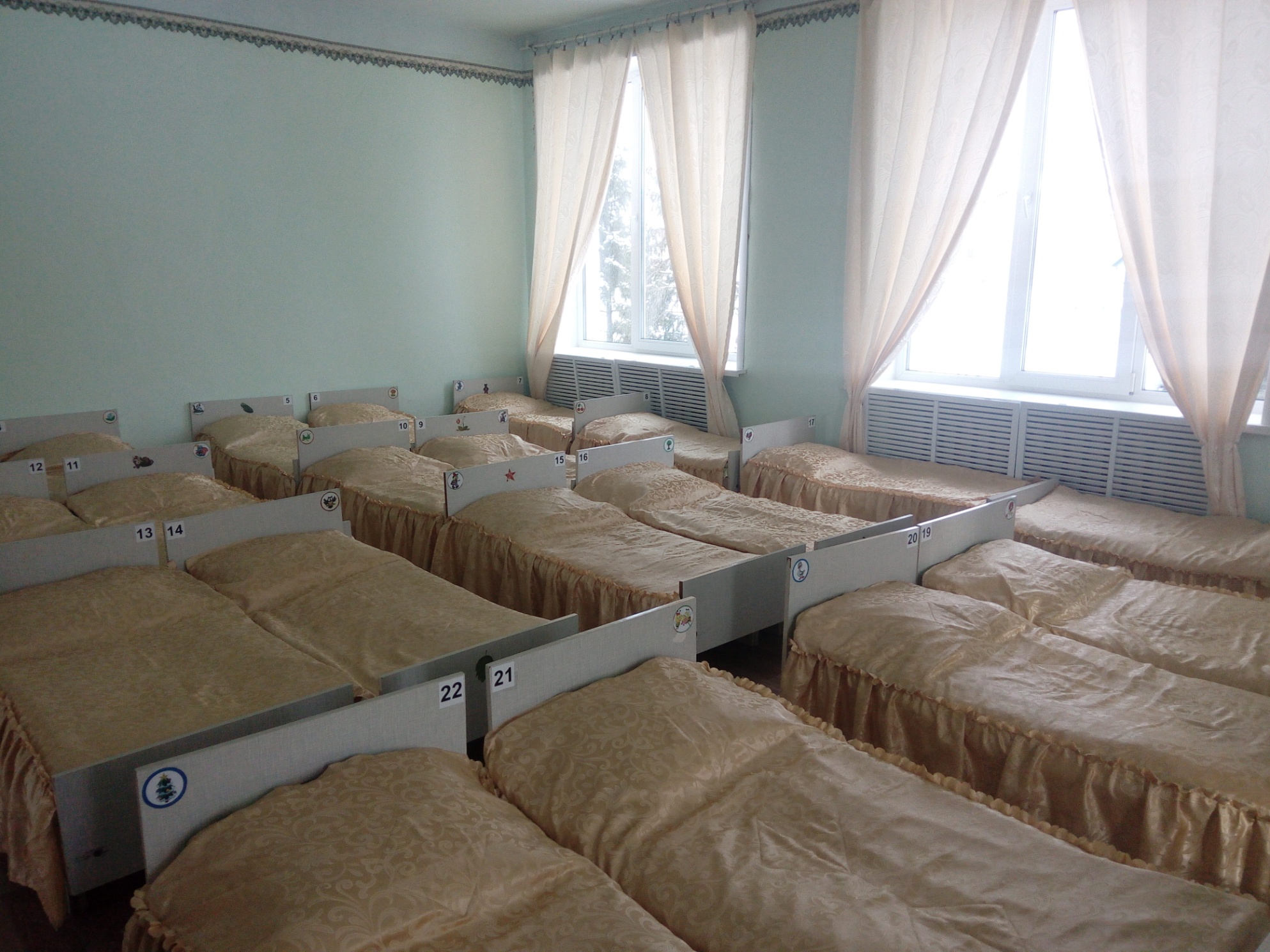 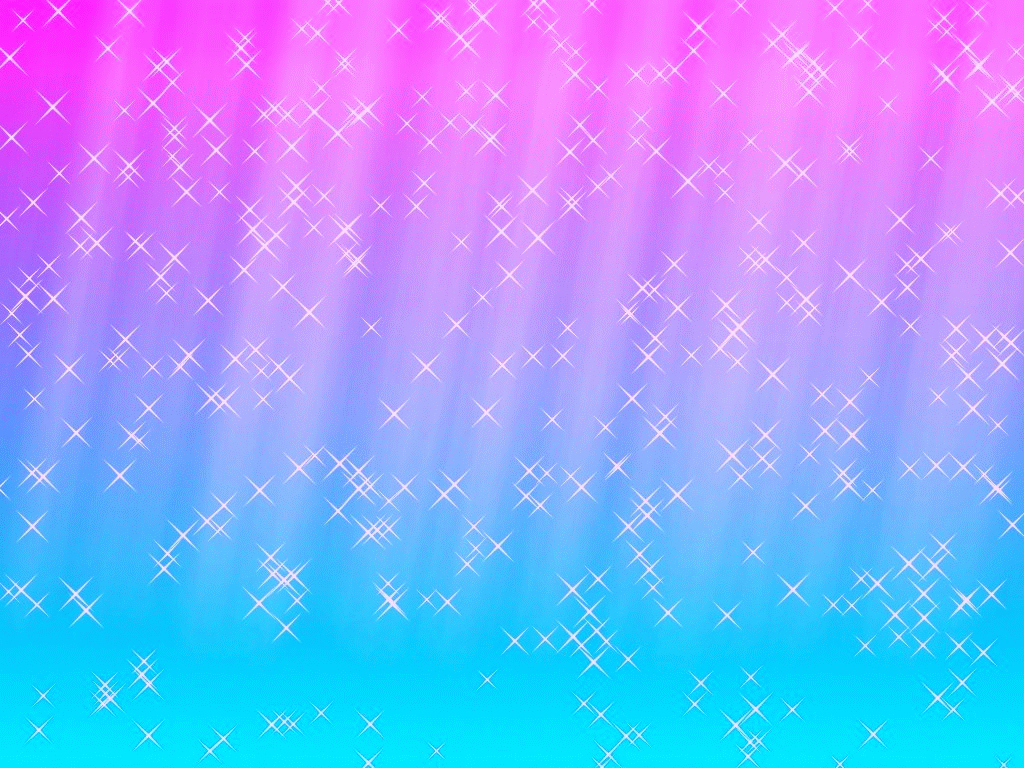 Организация питания в группах
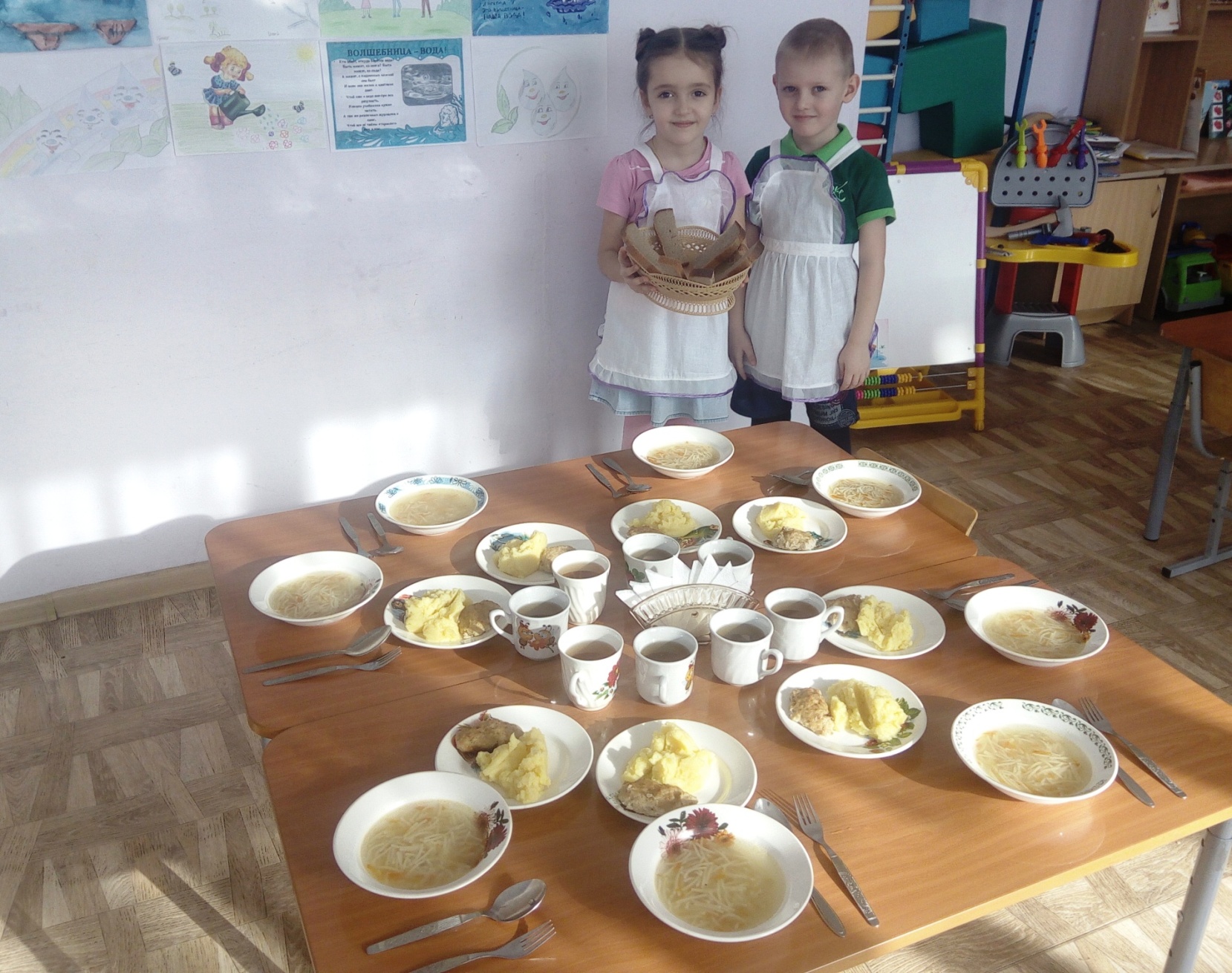 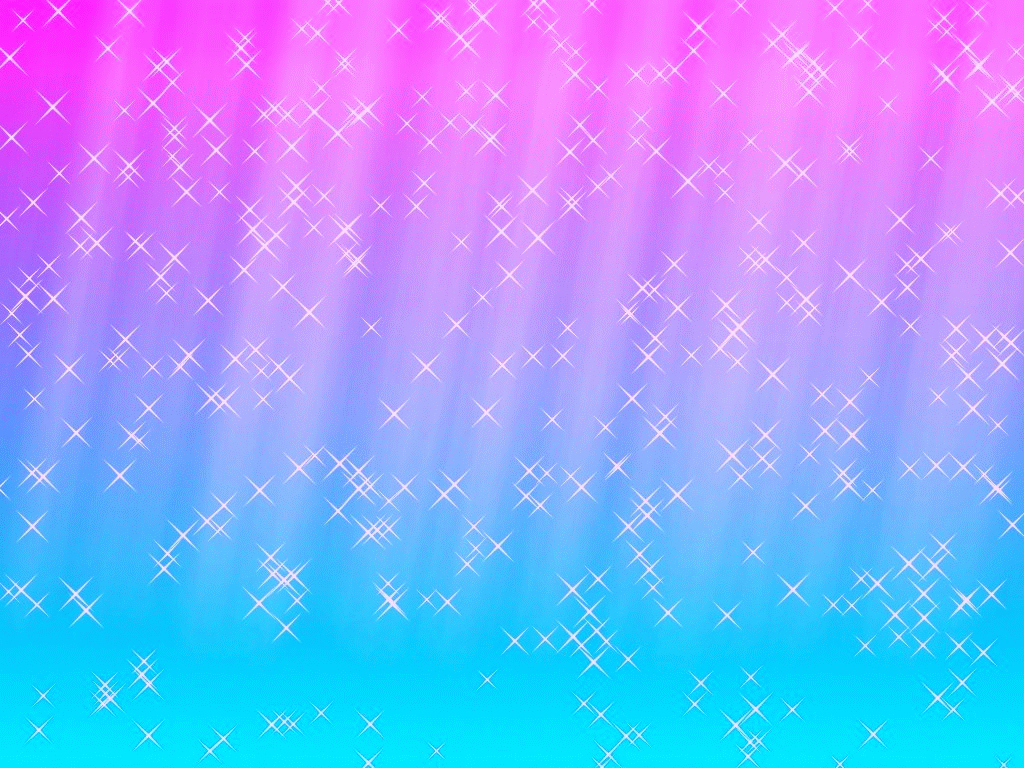 Предметно-пространственная 
                                  развивающая среда
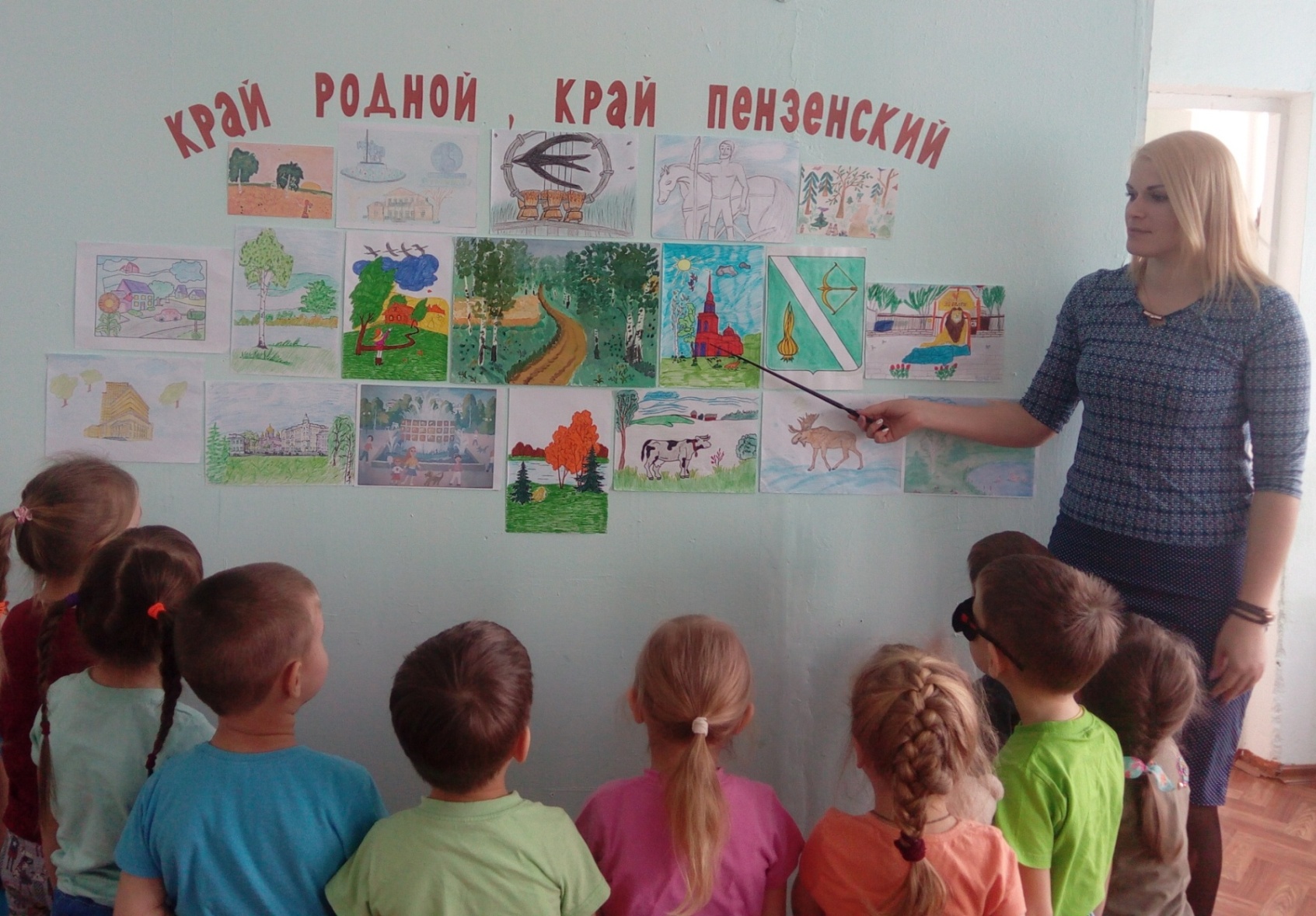 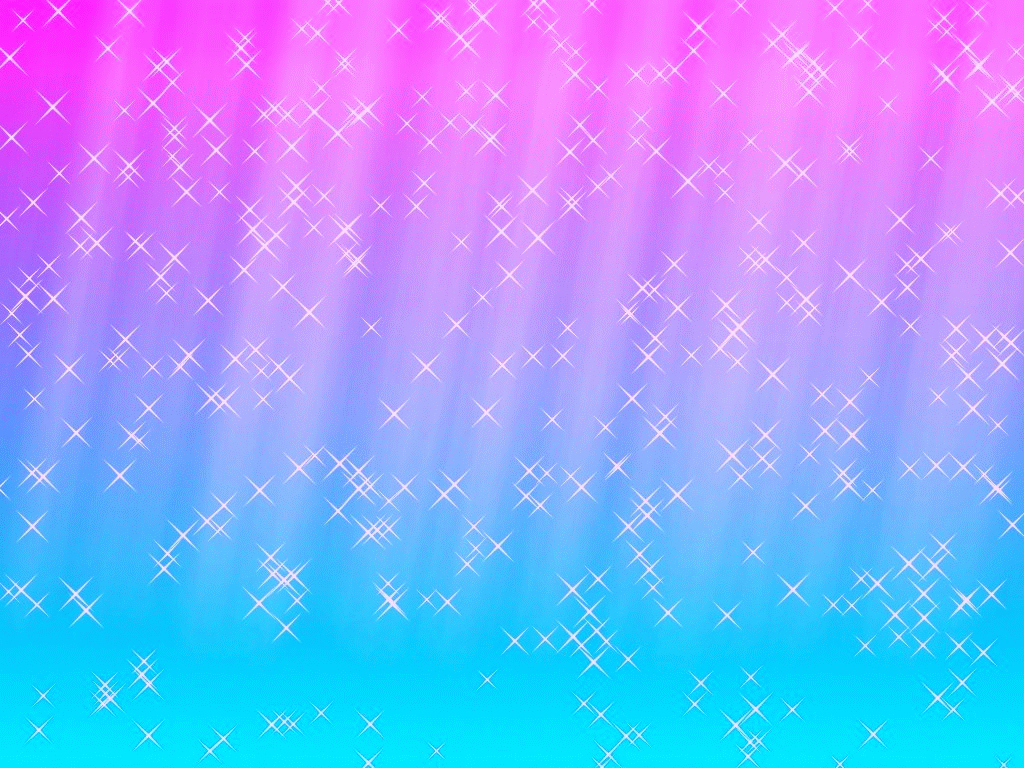 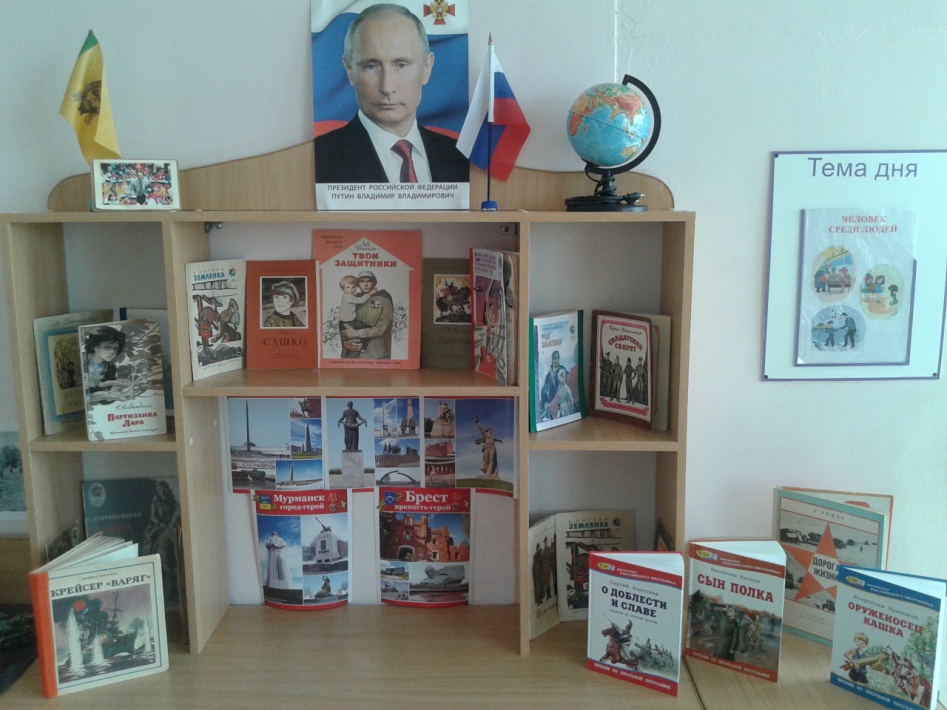 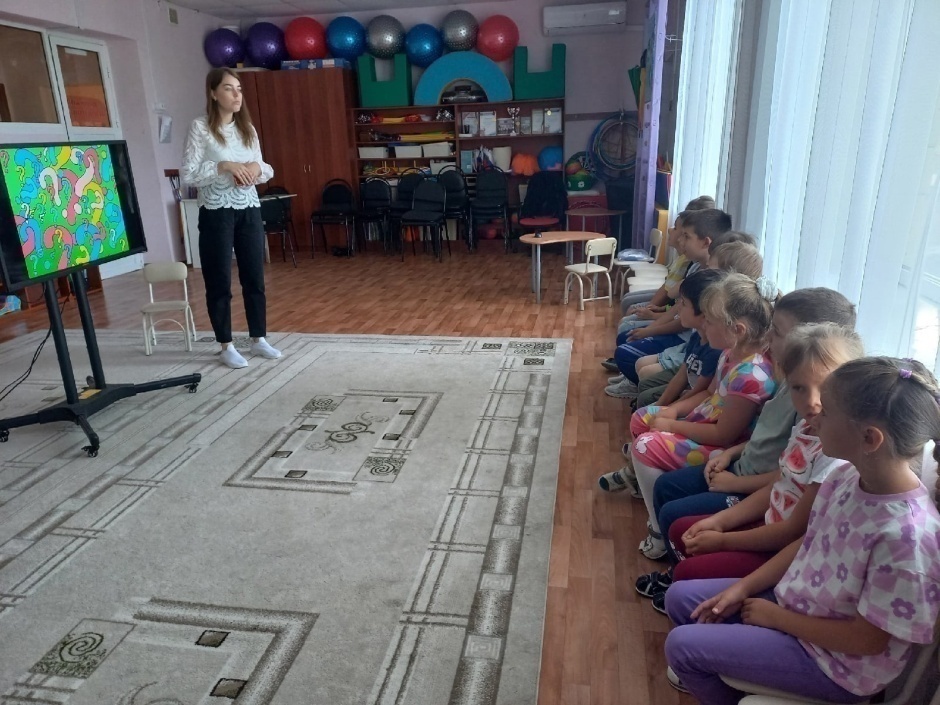 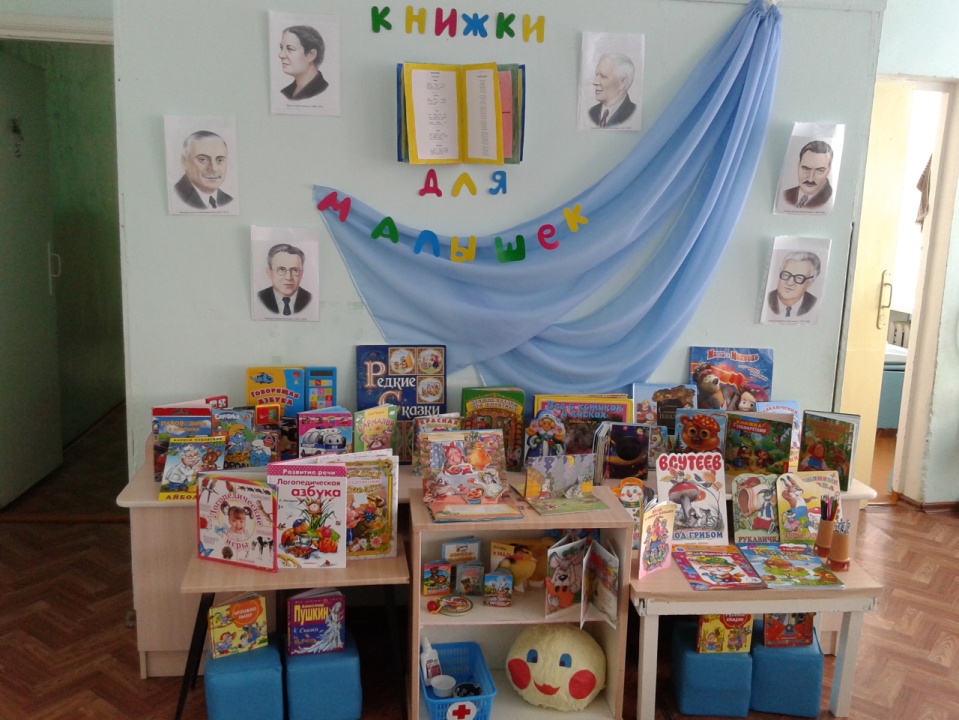 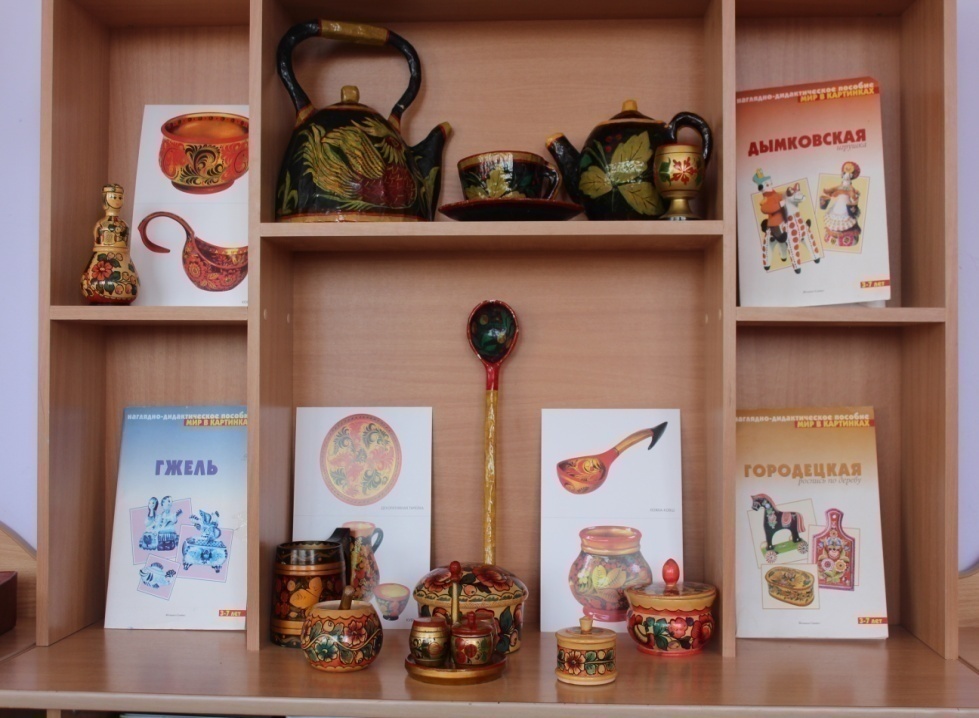 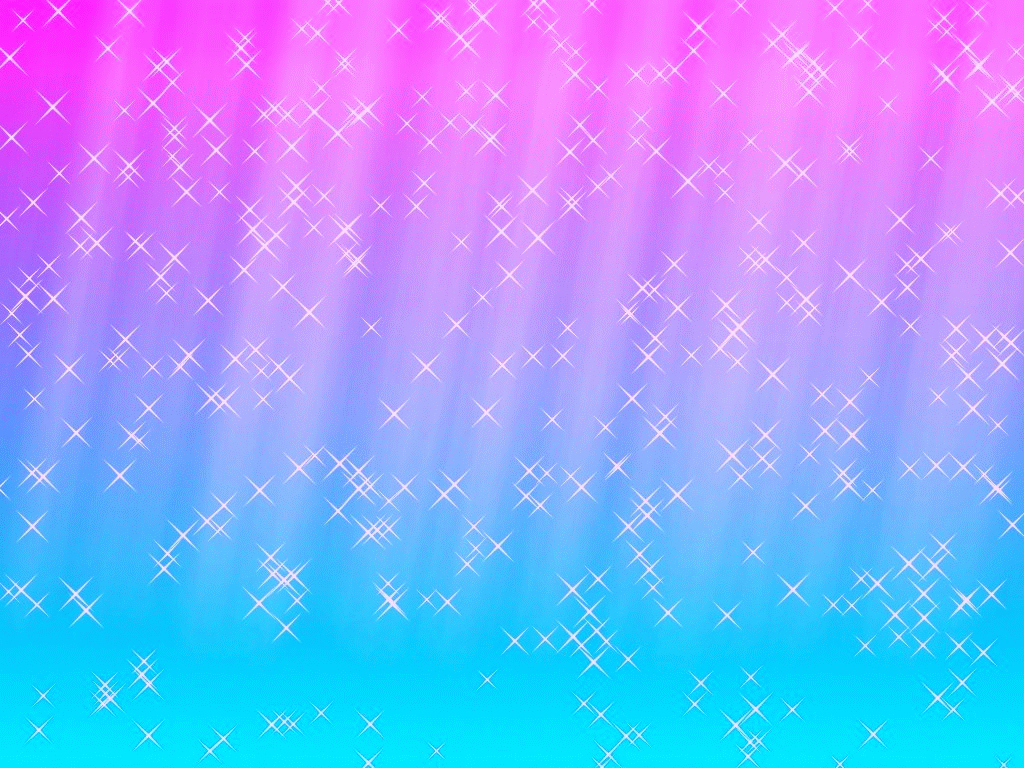 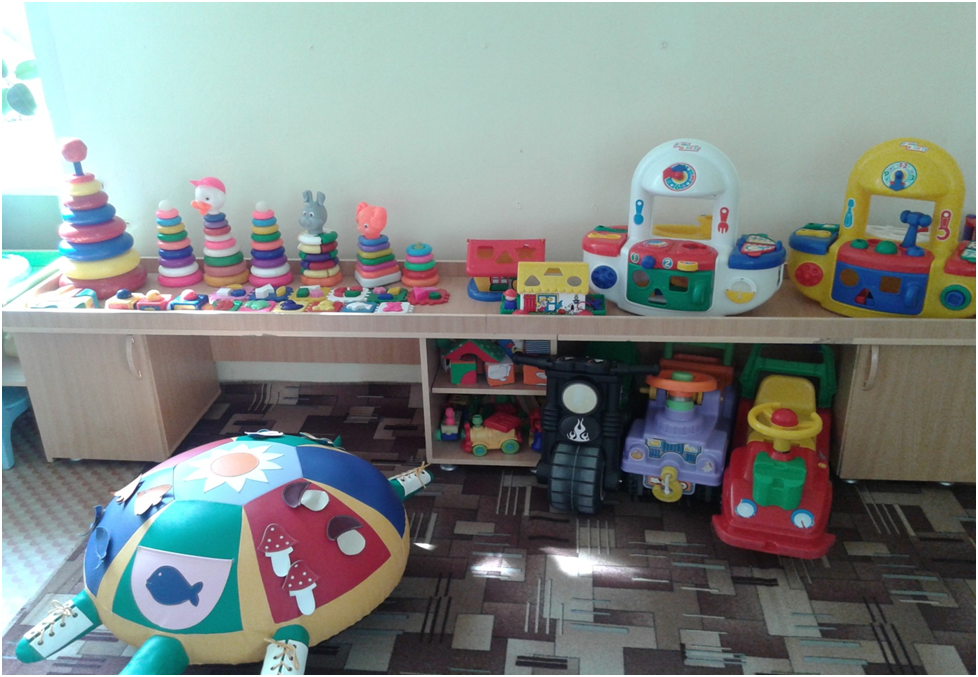 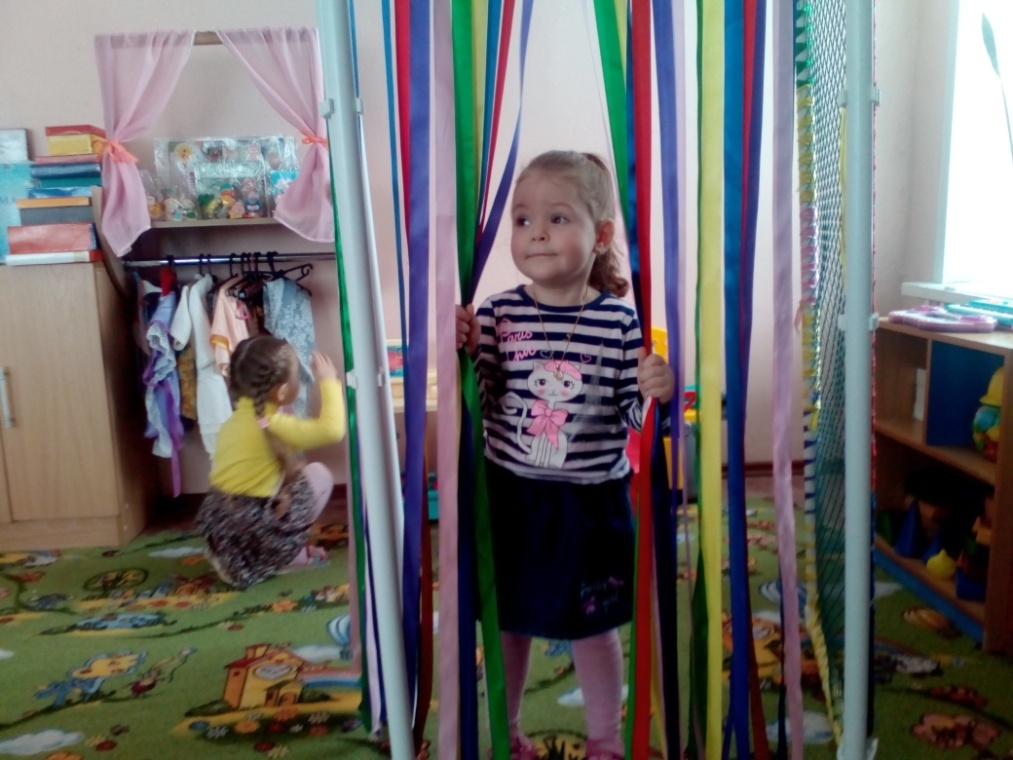 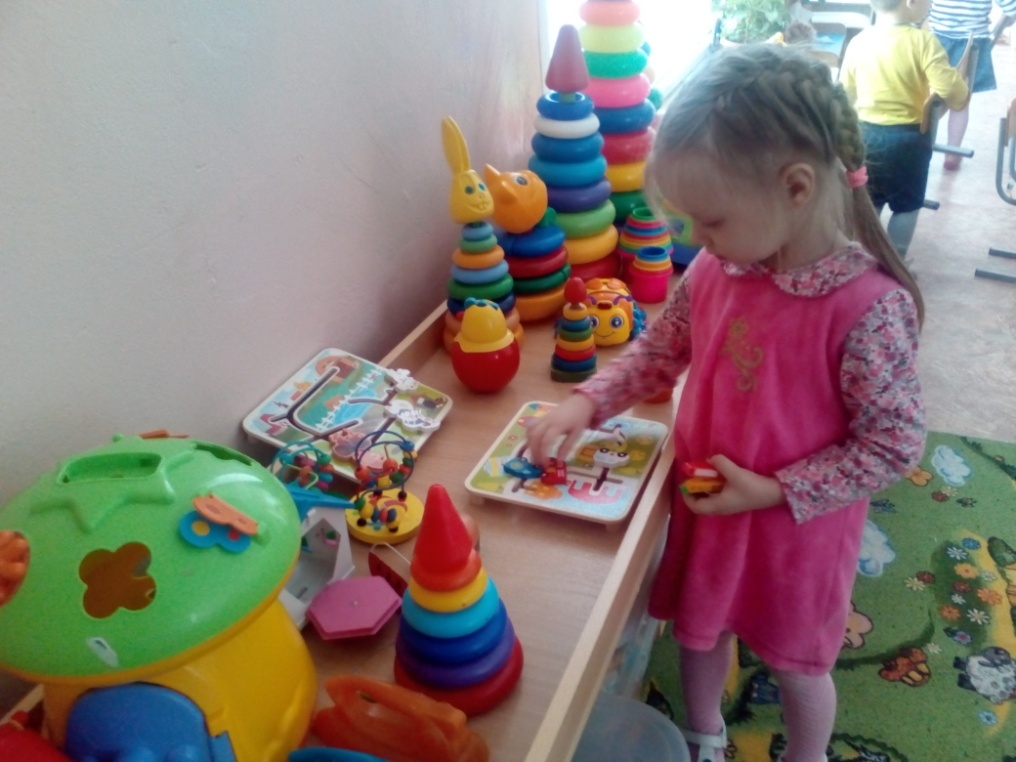 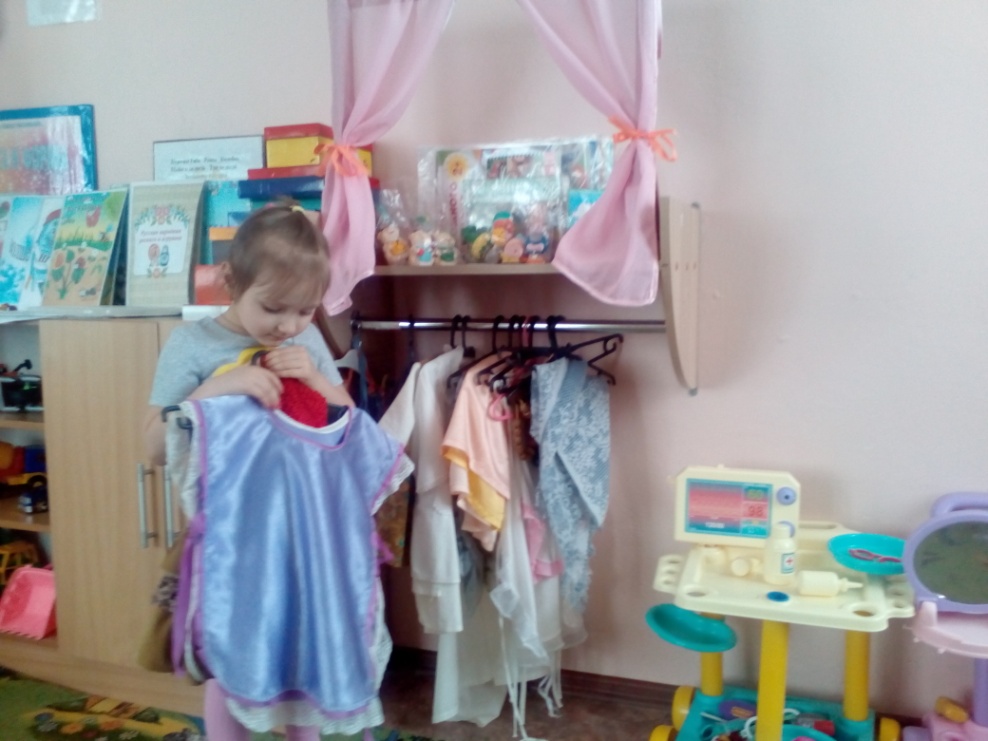 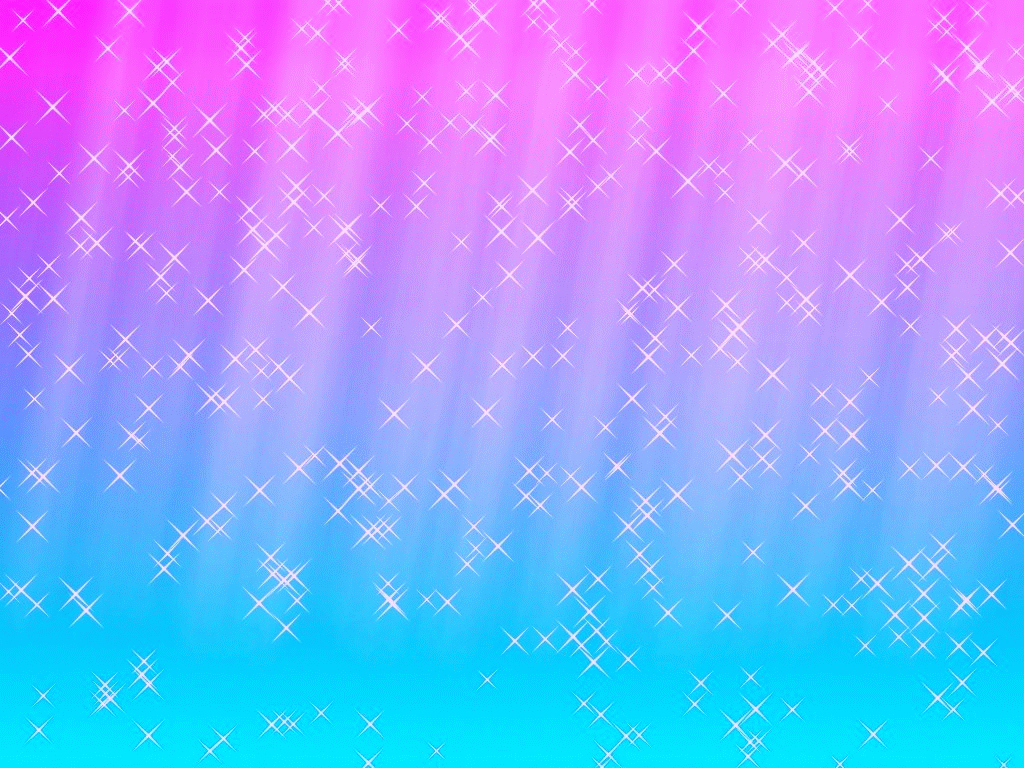 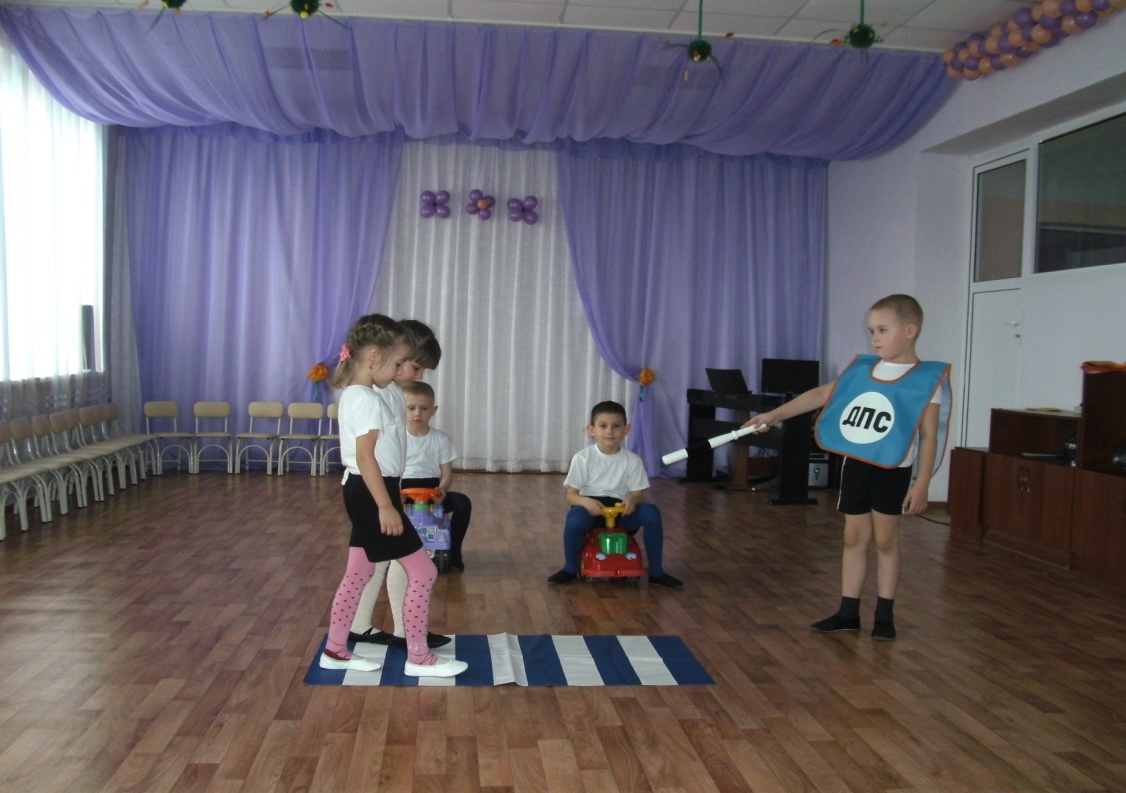 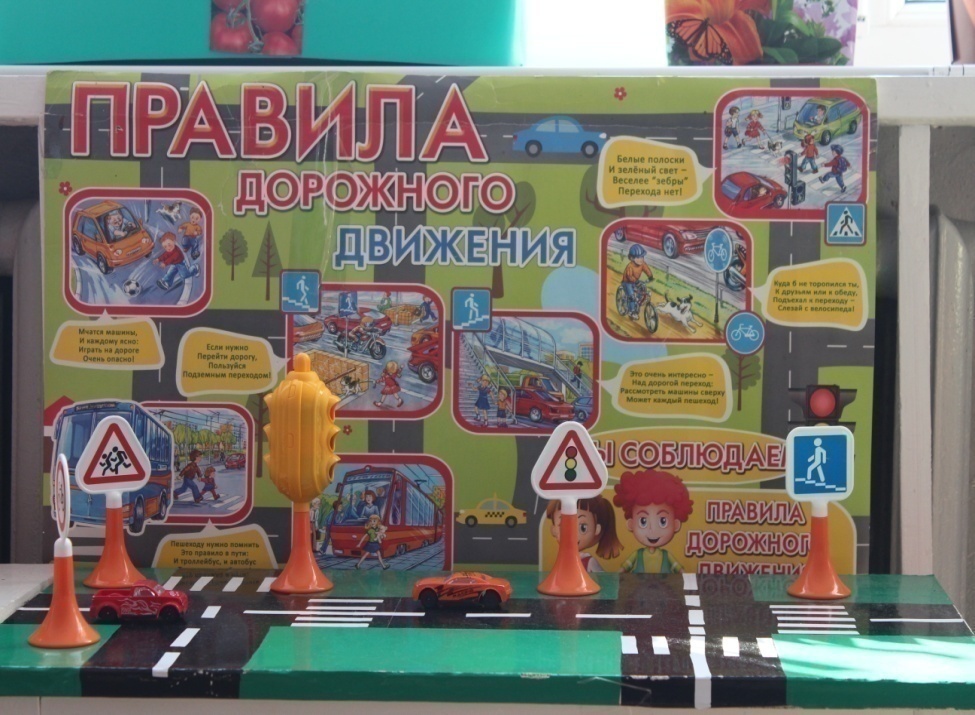 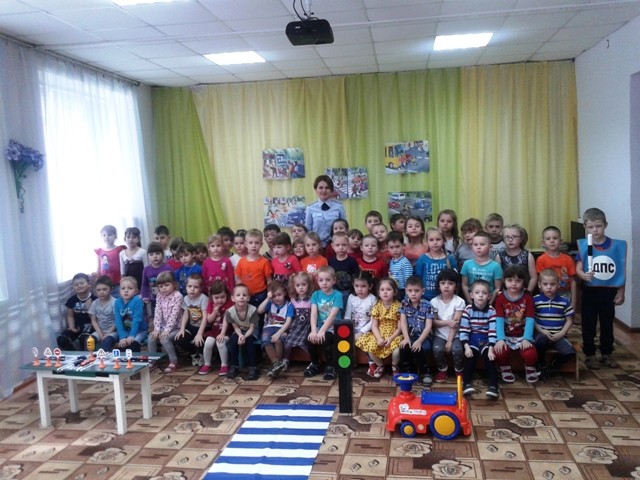 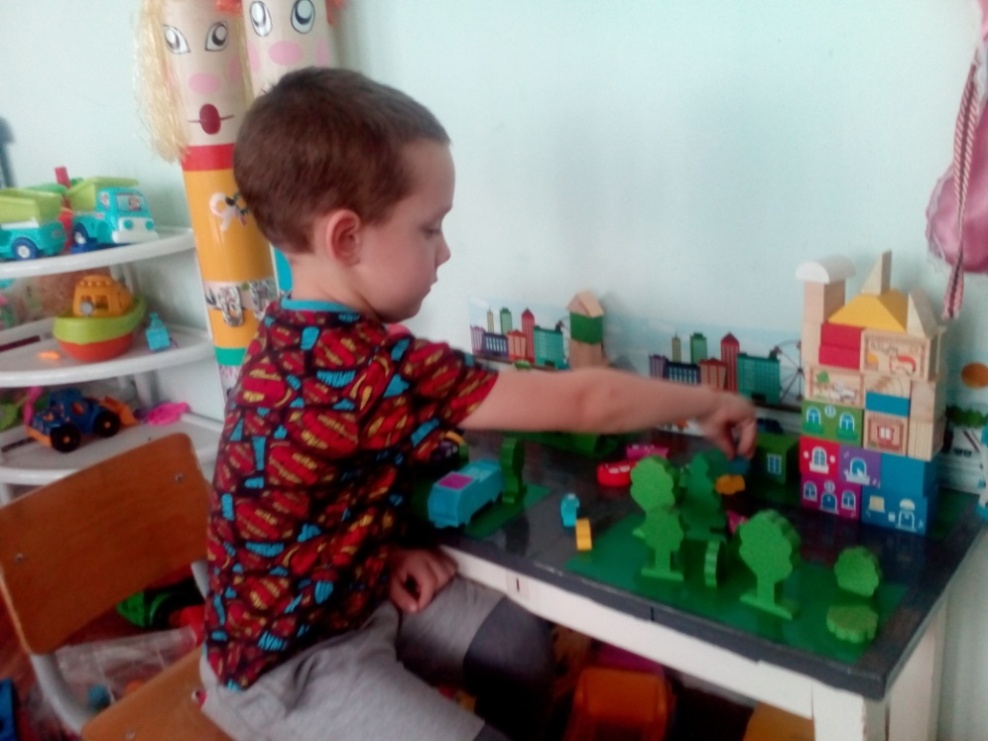 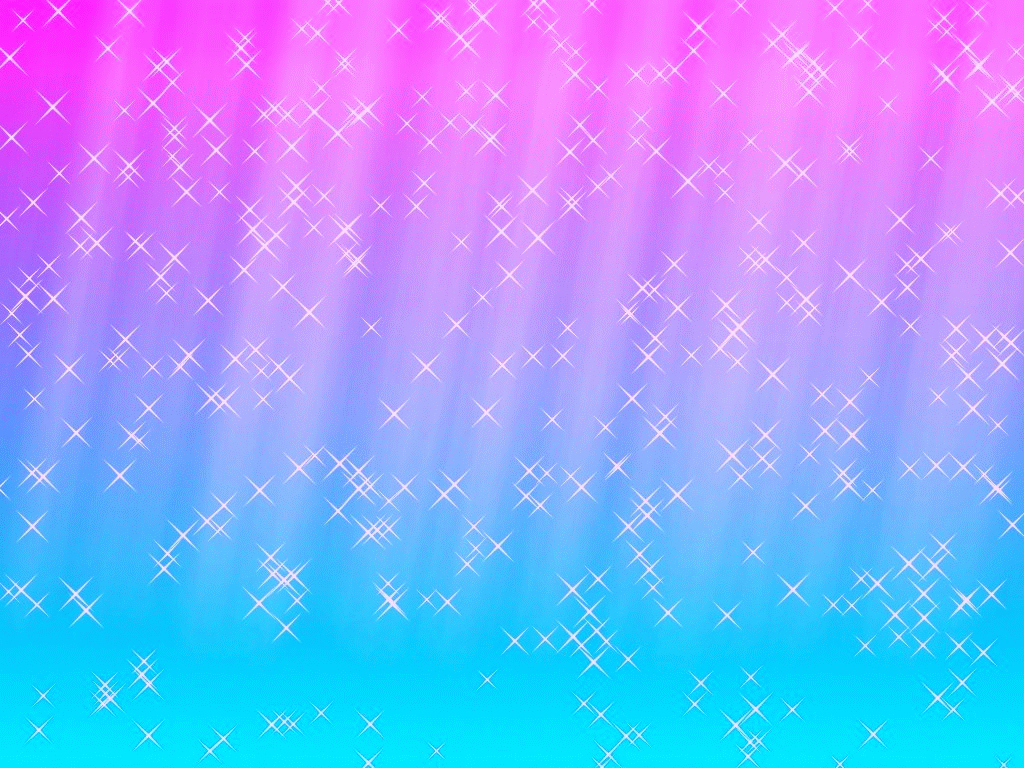 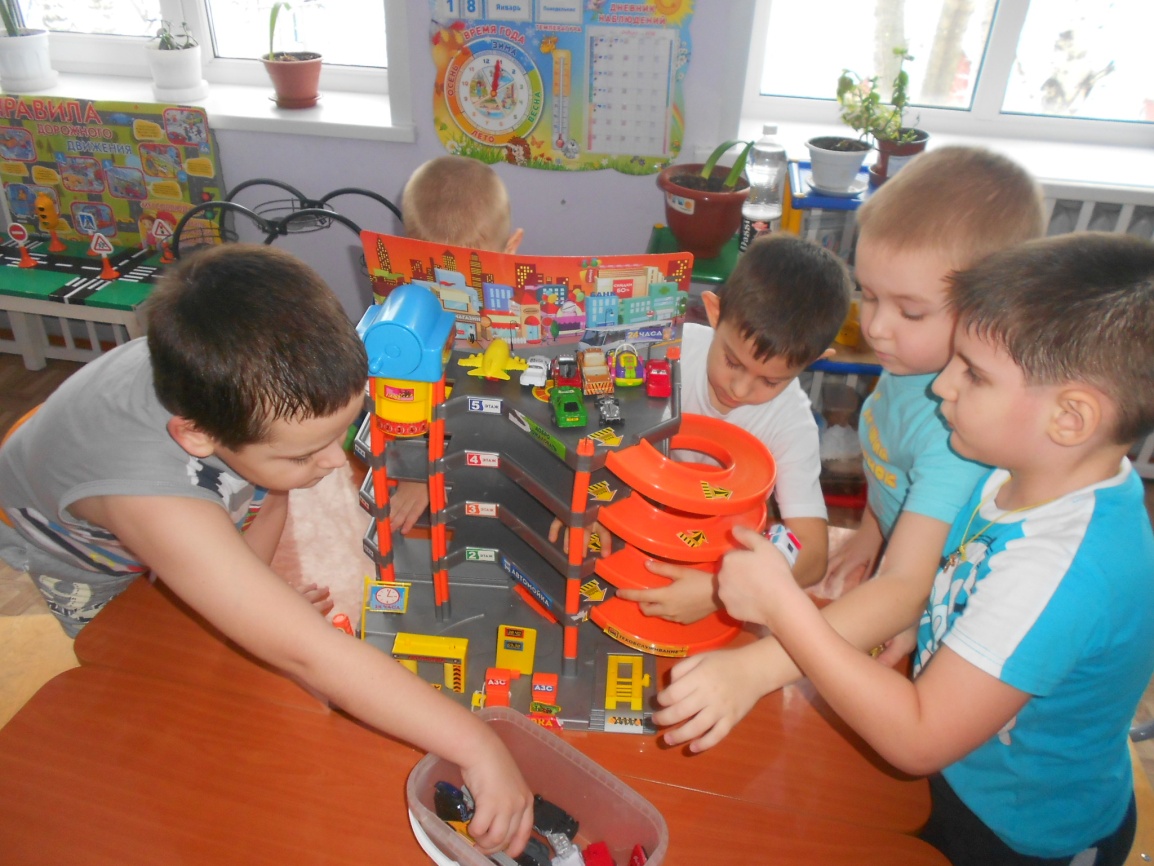 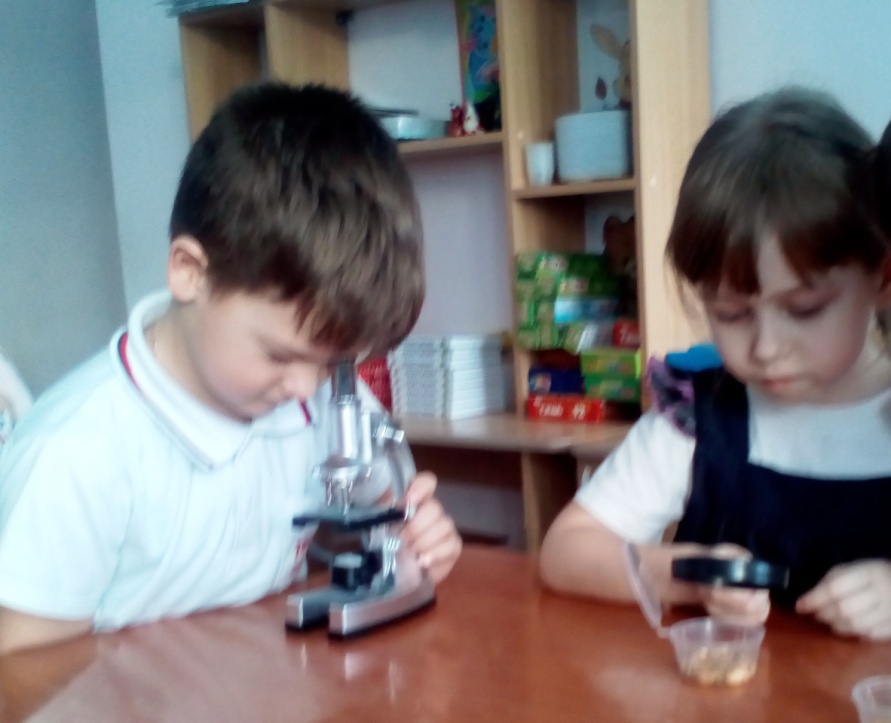 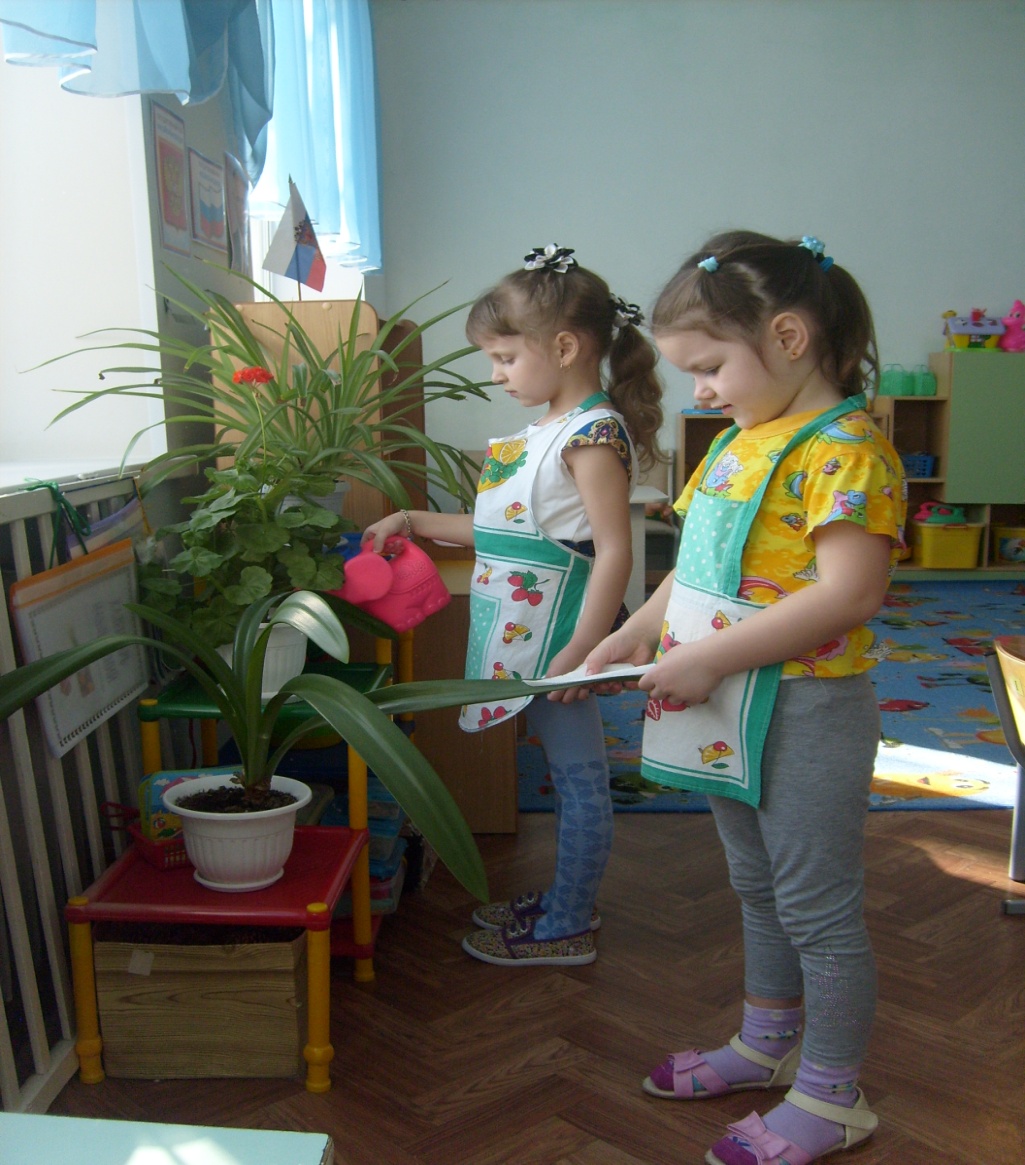 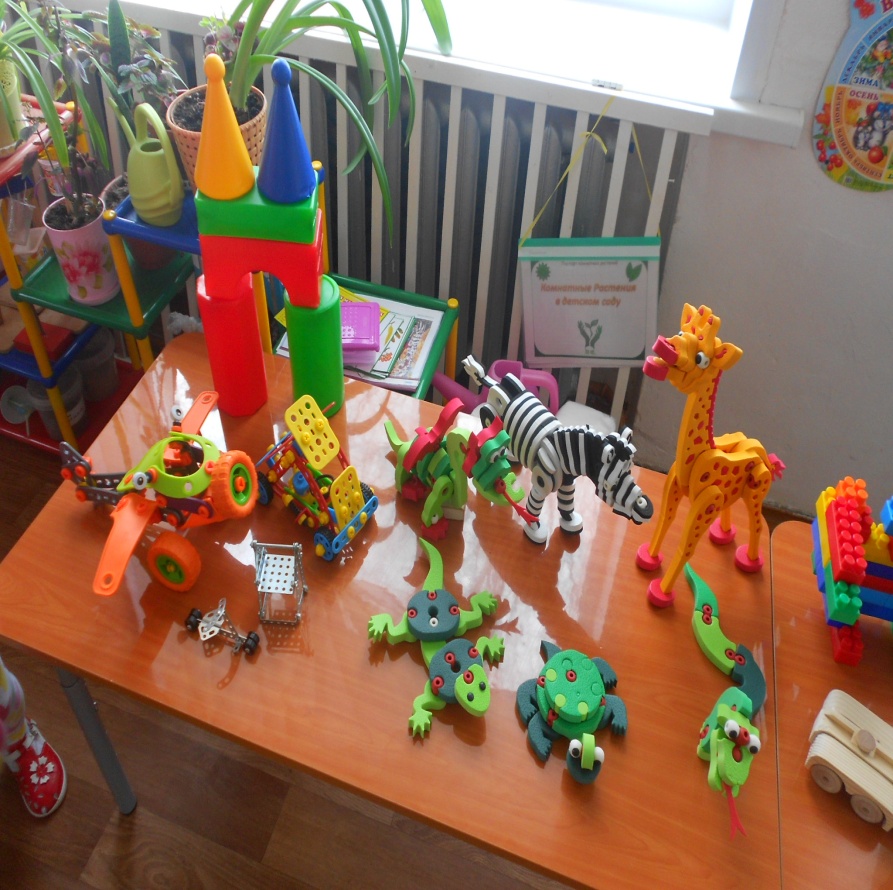 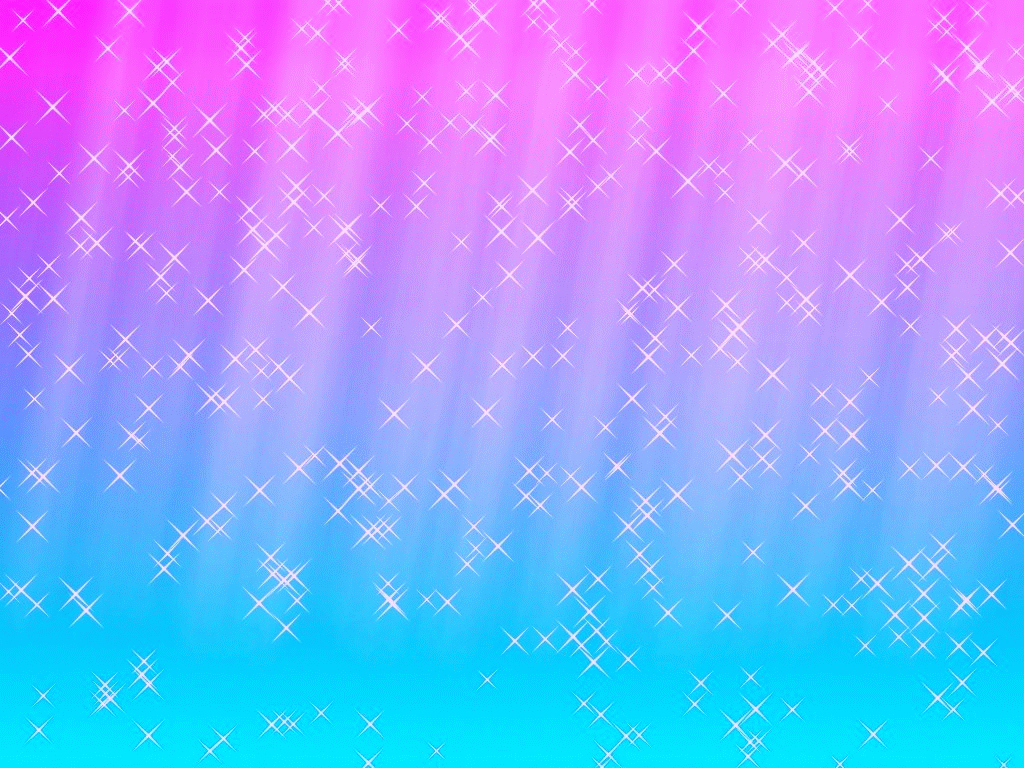 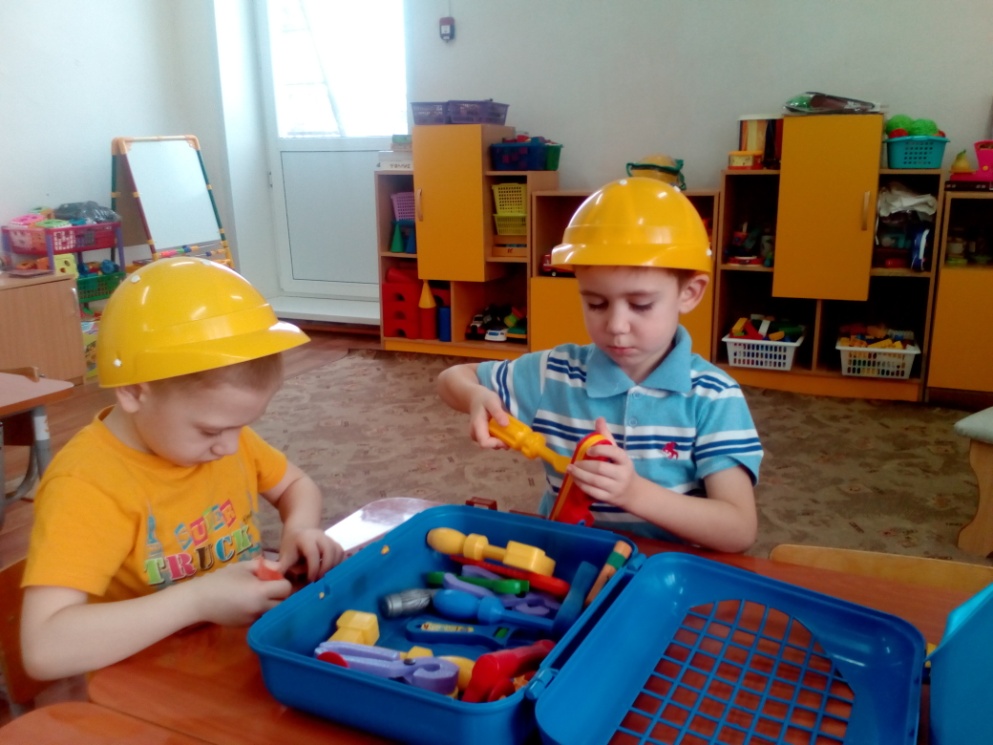 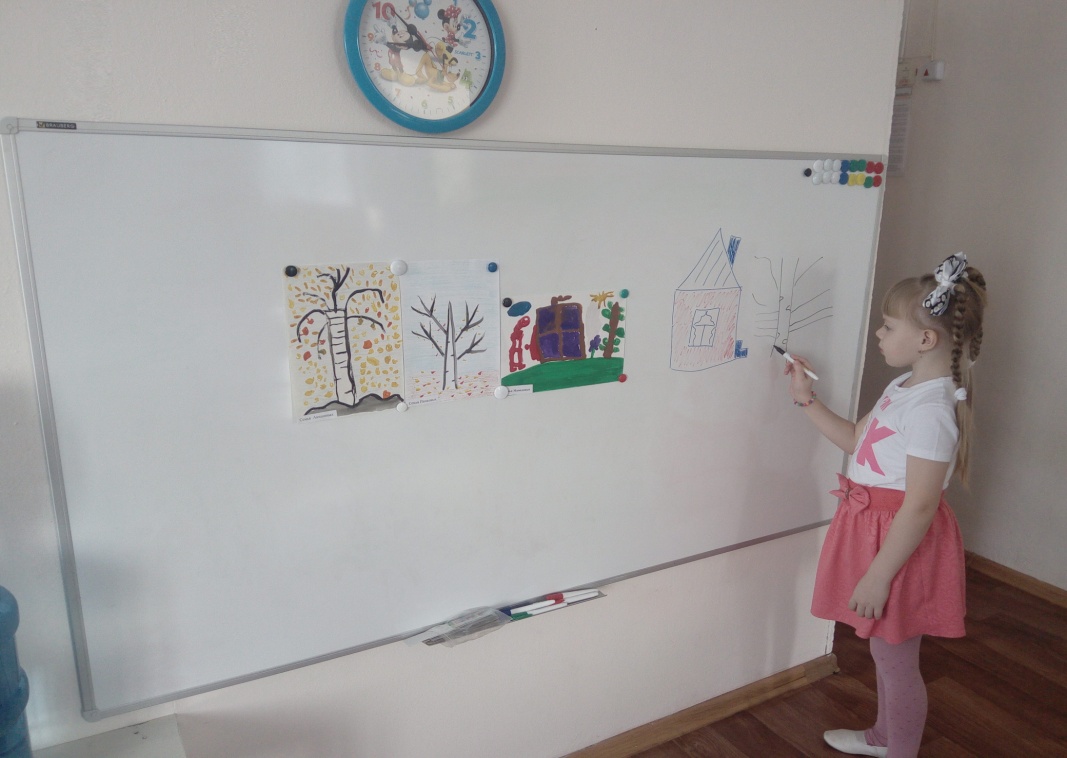 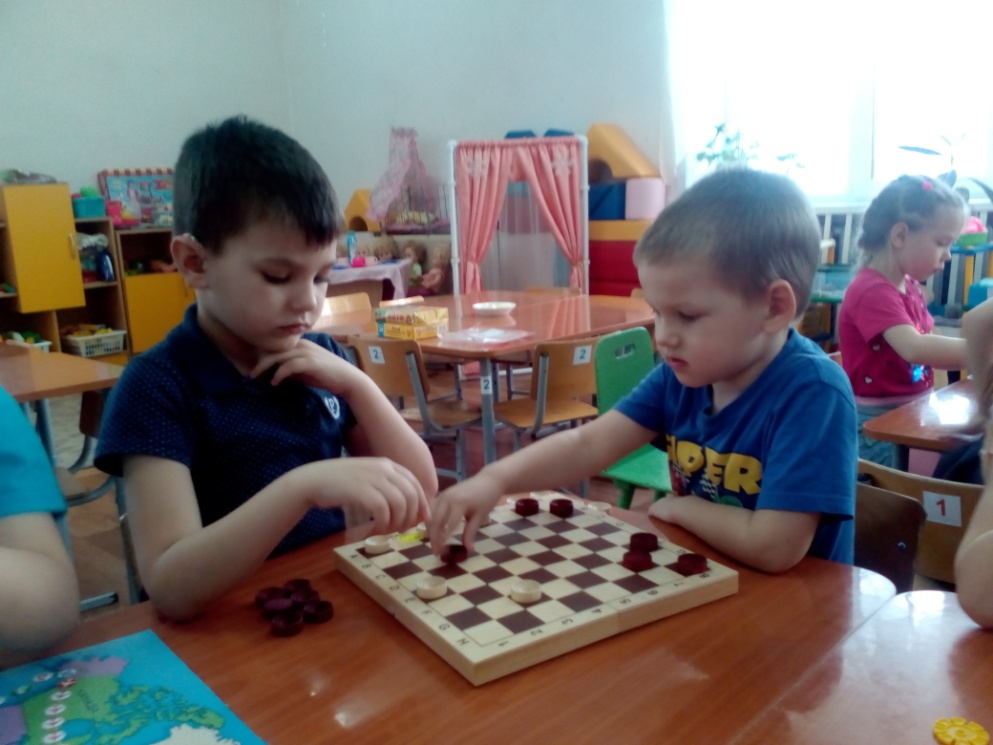 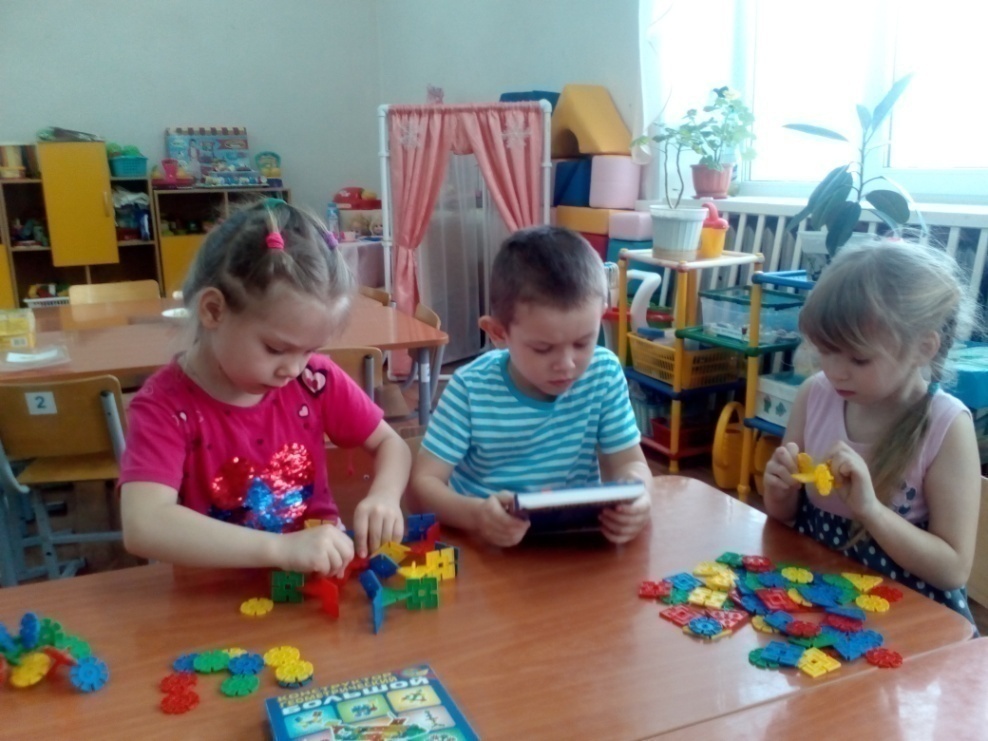 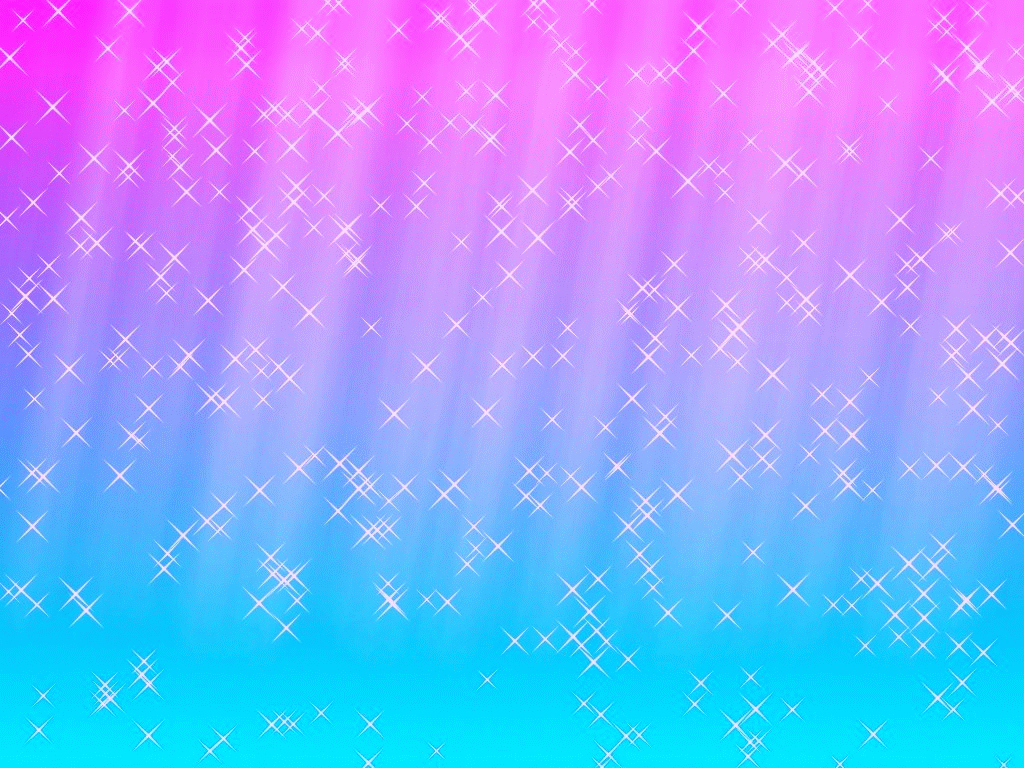 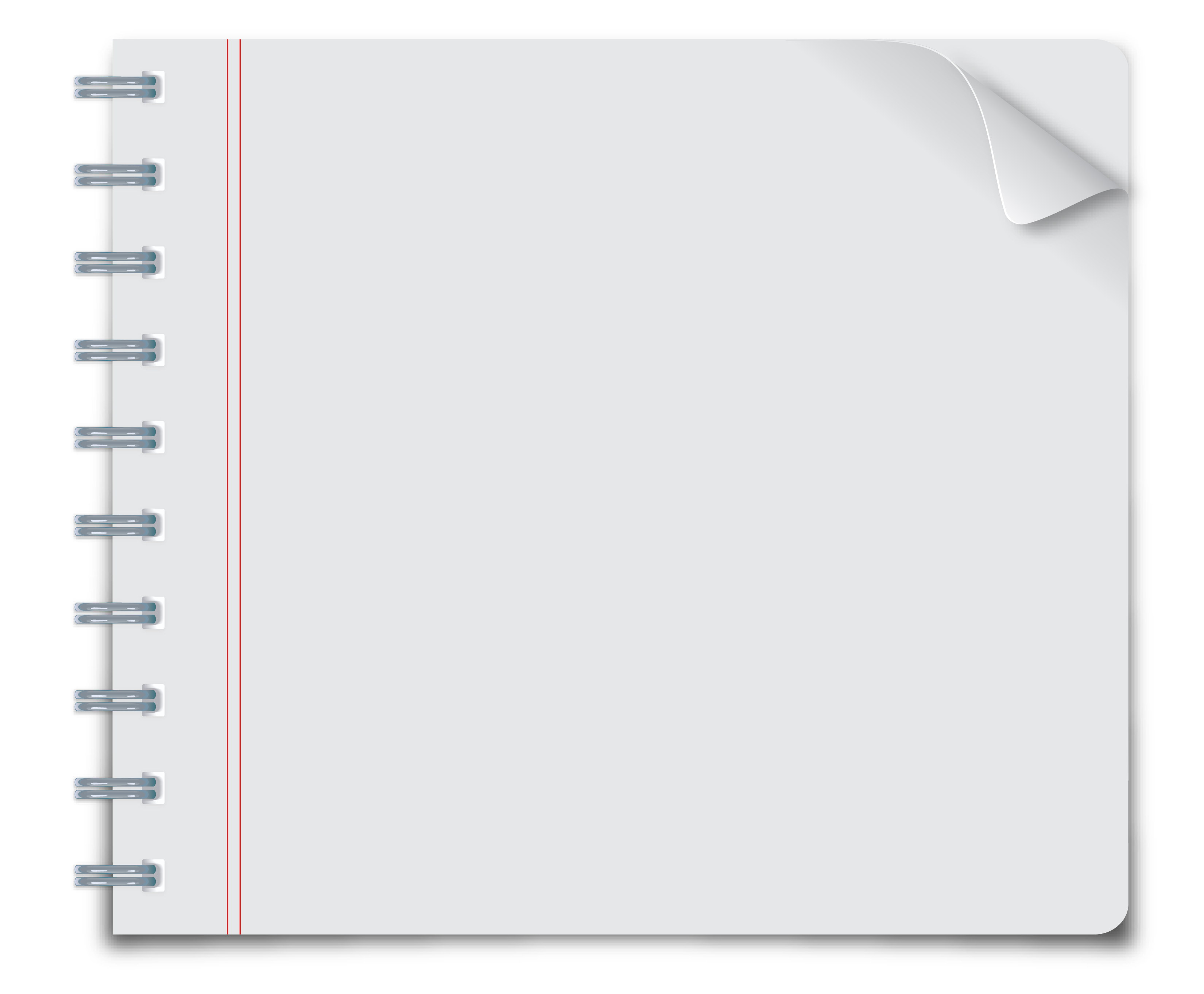 Наши контакты:
Адрес: Пензенская область, 
         Бессоновский район, 
         с. Грабово, ул. Лесная, 31аТелефон: 84140-23-814
Сайт: https://ou298penza.nubex.ru
Госпаблик: https://vk.com/public216294440 Эл. почта: dsgrabovo@yandex.ru